Exercises
Using the screenshots and information provided, determine authorized access points for works and expressions, persons, families, and corporate bodies and record entity attributes if readily available and ascertainable
Work/Expression Exercises
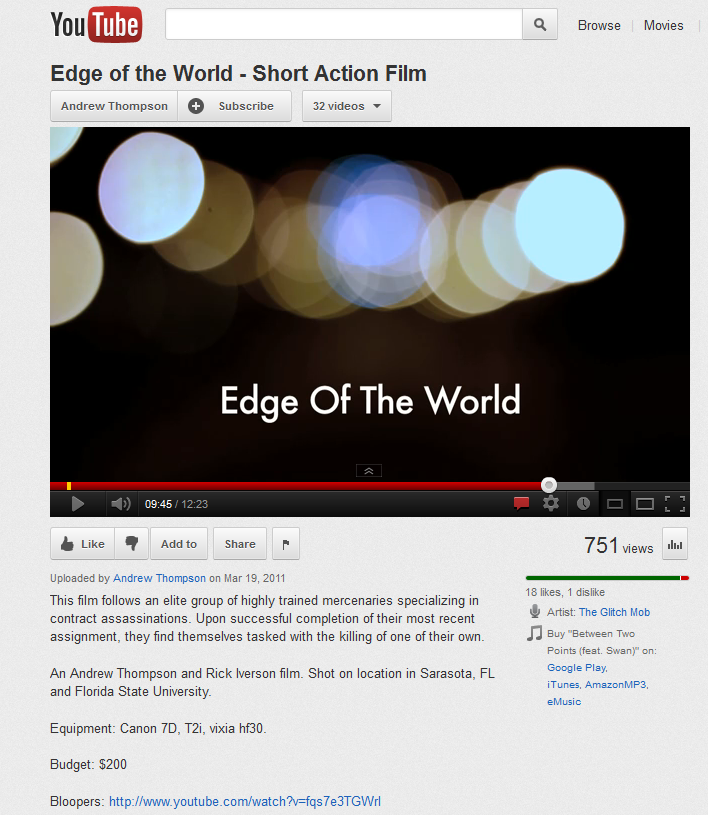 Exercise 1 – Determine authorized access point for this work
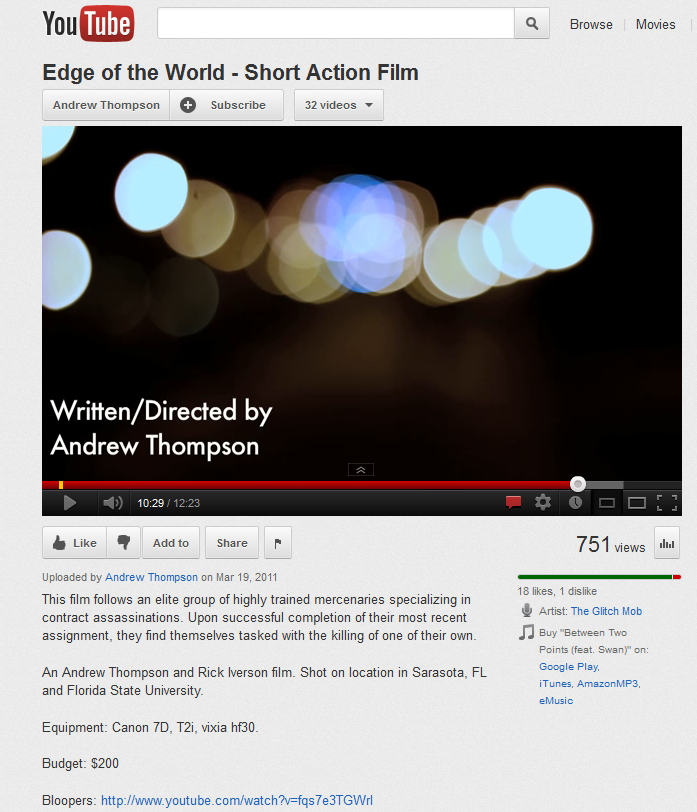 Info you’ve found
Results of a search of the NAF for the title Edge of the world:

100 1_  Anderman, Janusz, $d 1949- $t Kraj świata. $l English
400 1_  Anderman, Janusz, $d 1949- $t Edge of the world

100 1_  Childs, Barney. $t Edge of the world

100 1_  Powell, Michael, $d 1905-1990. $t 200,000 feet on Foula
400 1_  Powell, Michael, $d 1905-1990. $t Edge of the world

130 _0  Edge of the world (Motion picture)
			SEE AUTHORITY RECORD ON NEXT PAGE
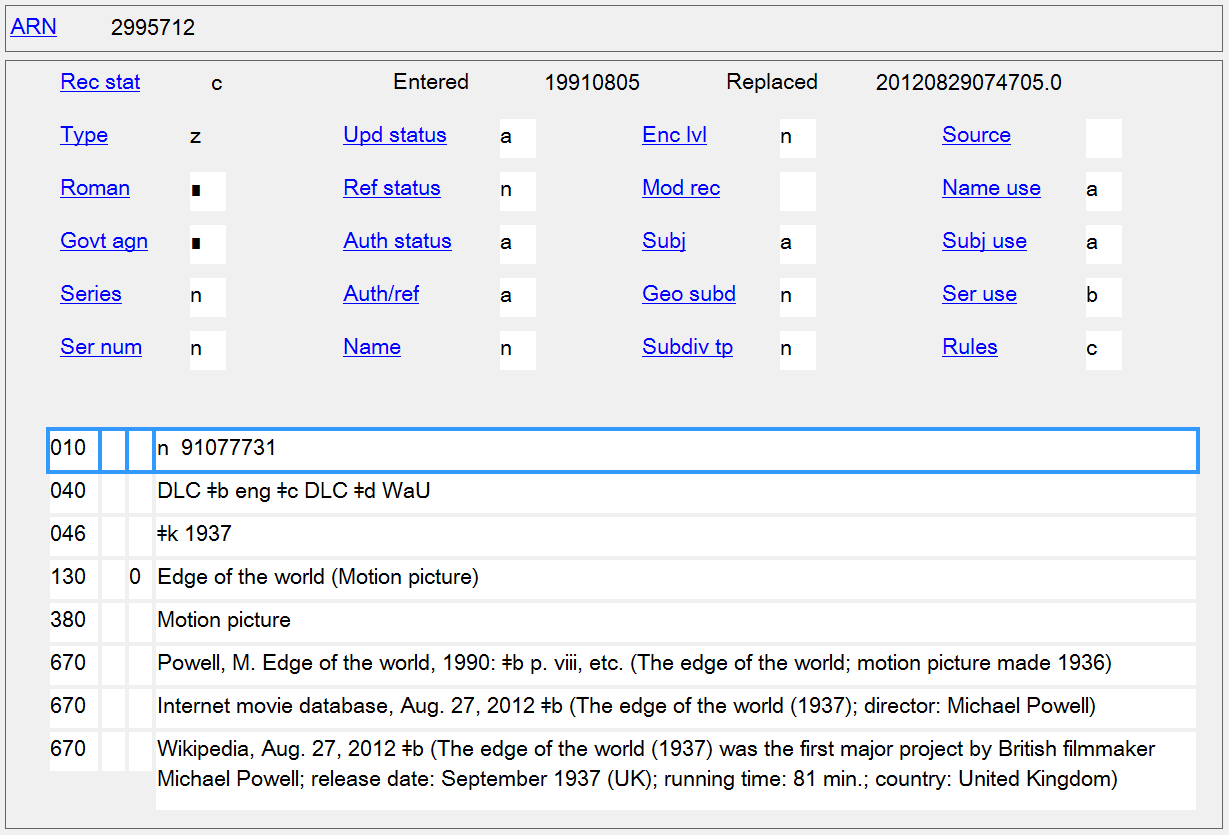 More info you’ve found
Results of IMDb search for Edge of the world:

The Edge of the World (1937)
The Edge of the World (2005)
The Edge of the World (2009)
The Edge of the World: BC’s Early Years (2010)
Edge of the World (2011)   SEE SCREENSHOT FROM IMDb
The Edge of the World (2011)   SEE SCREENSHOT FROM IMDb
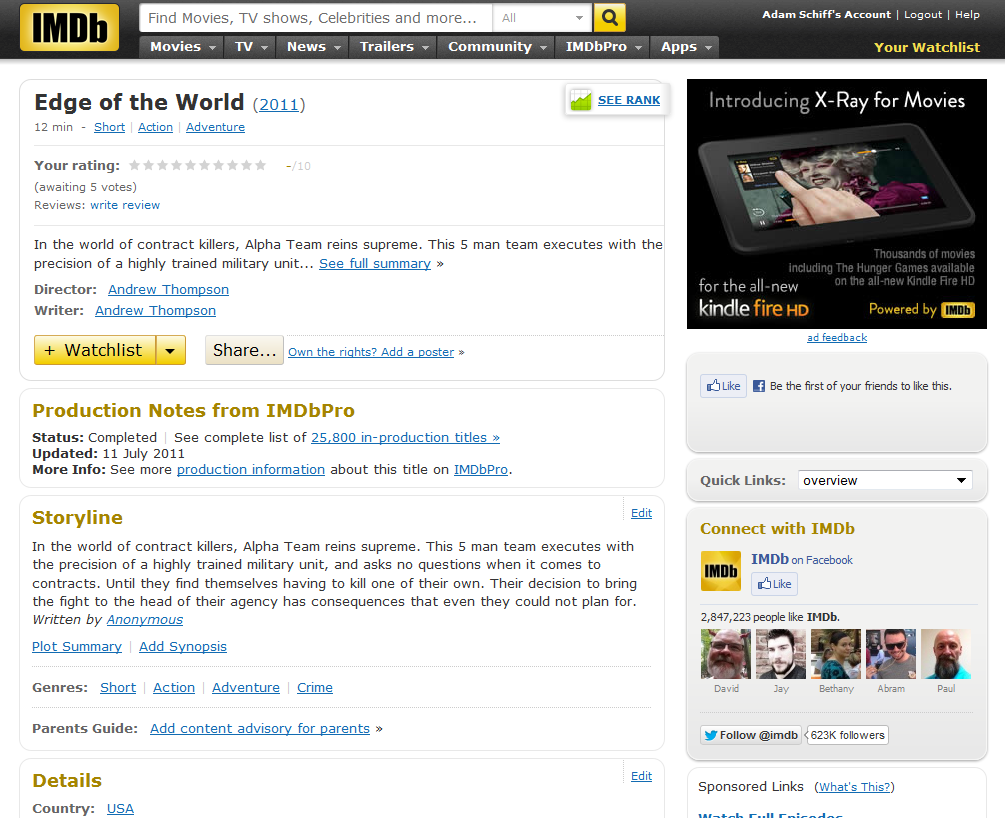 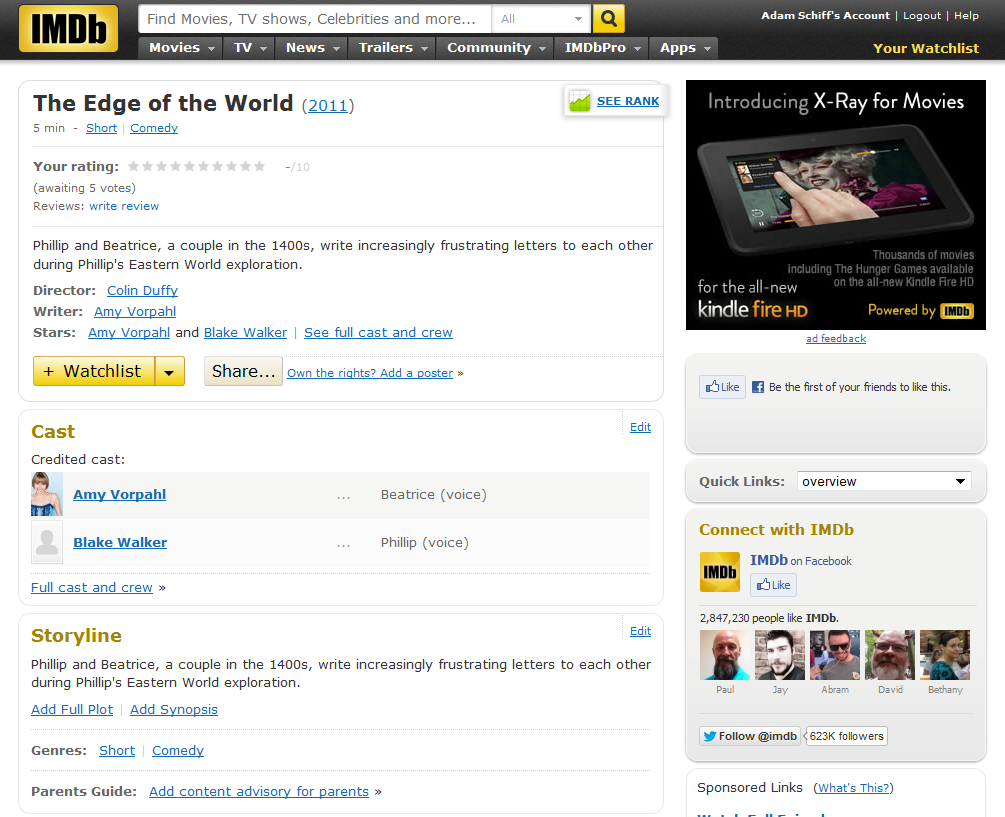 * Preferred title for the work:
** Form of work (MARC 380):
** Date of work (MARC 046 $k $l):
** Place of origin of the work (MARC 370 $g):
** Other distinguishing characteristic of the work (MARC 381):
History of the work (MARC 678):

Authorized access point for the work:
1__ __ $a
* Core element
** Core element when needed to differentiate a work from another work with the same title or from the name of a person, family, or corporate body.
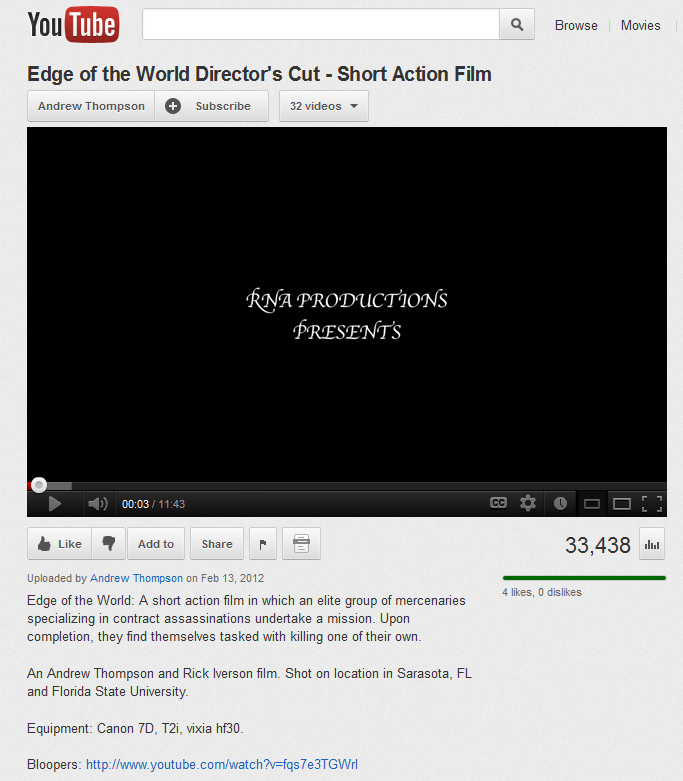 Exercise 2 – Determine authorized access point for this resource
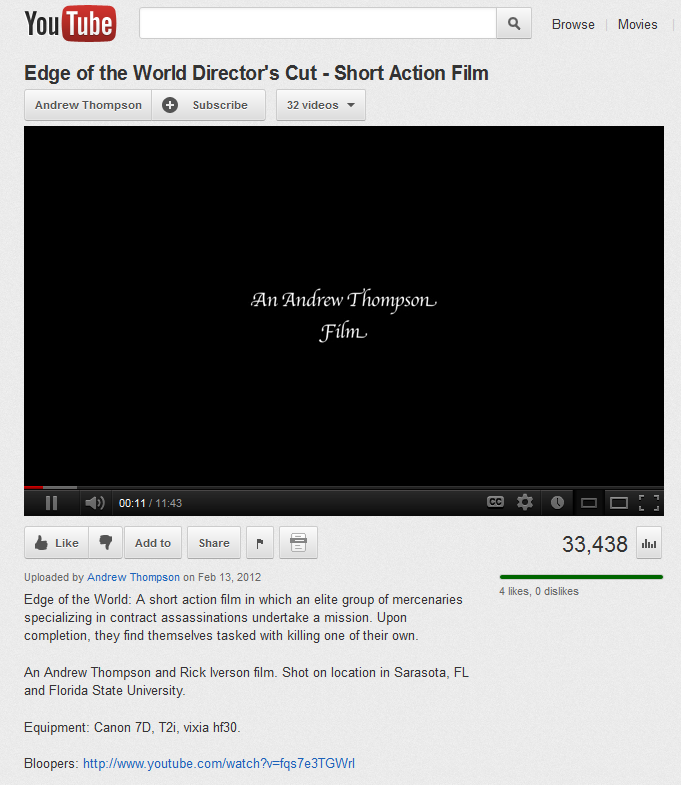 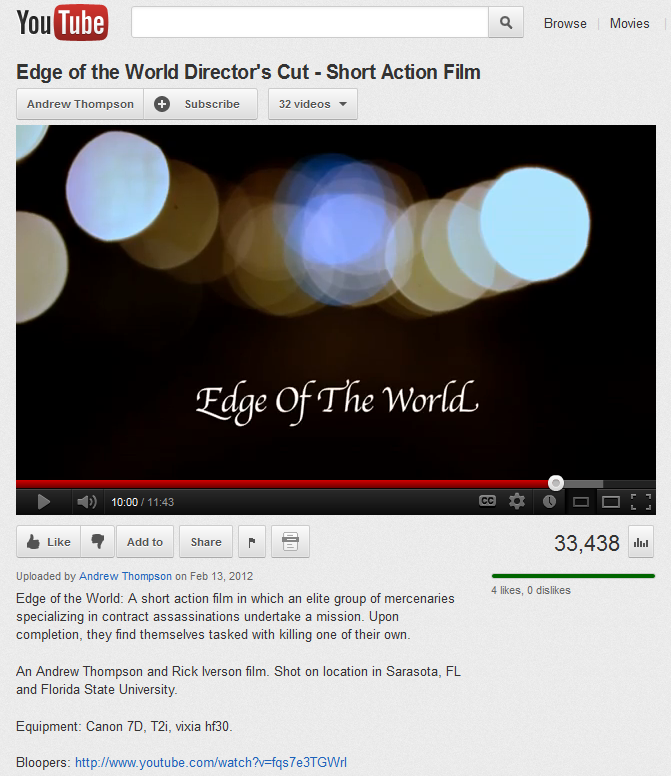 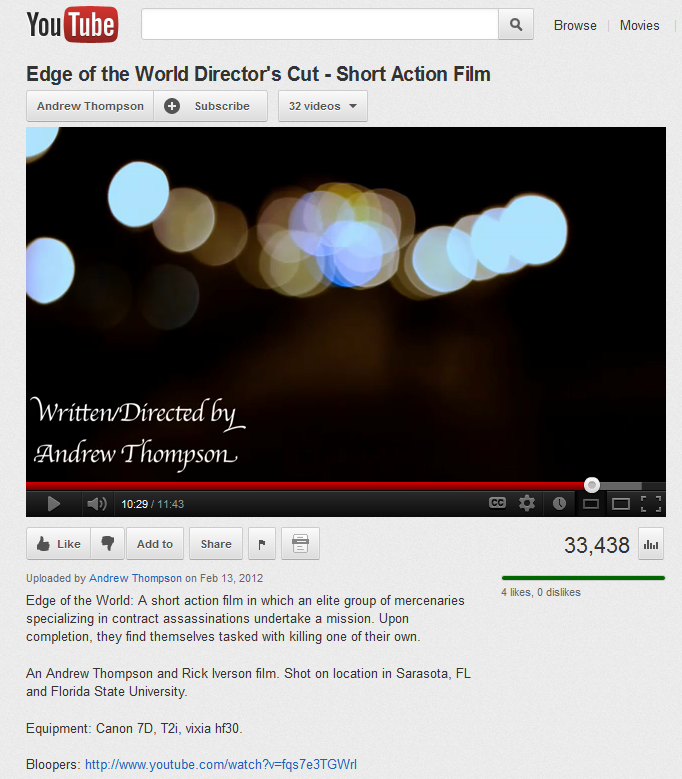 Authorized access point for the work:
* Content type (MARC 336):
** Date of expression (MARC 046 $k/$l):
** Language of expression (MARC 377 $a $l):
** Other distinguishing characteristic of the expression (MARC 381):

Authorized access point for the expression:
1__ __  $a
* Core element
** Core element when needed to differentiate an expression of a work from another expression of the same work
Exercise 3 – Determine the authorized access point(s) for expressions of this resource
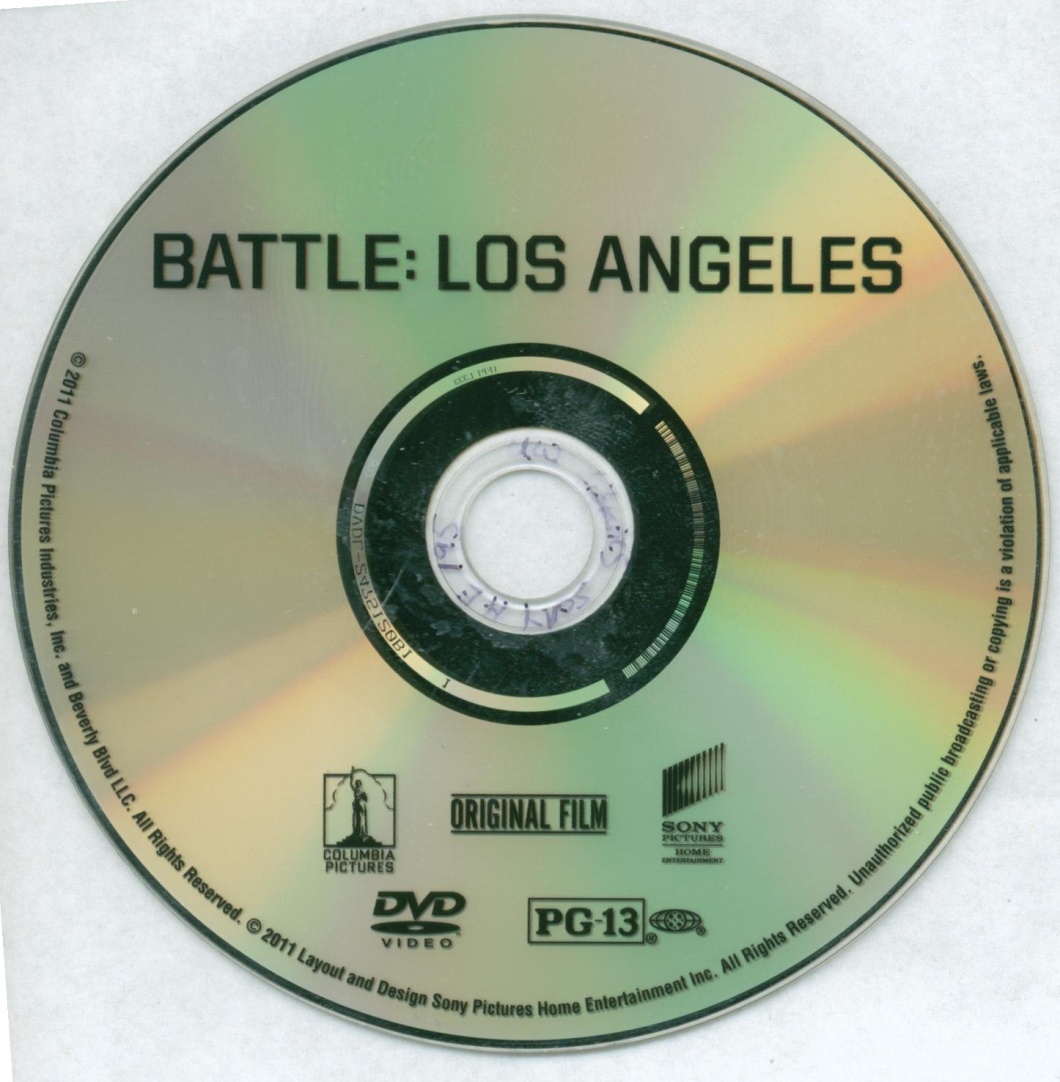 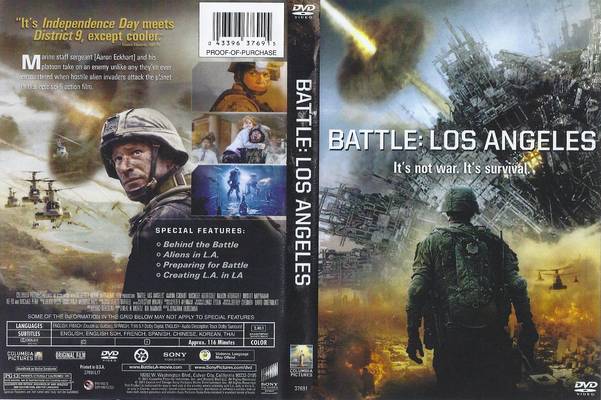 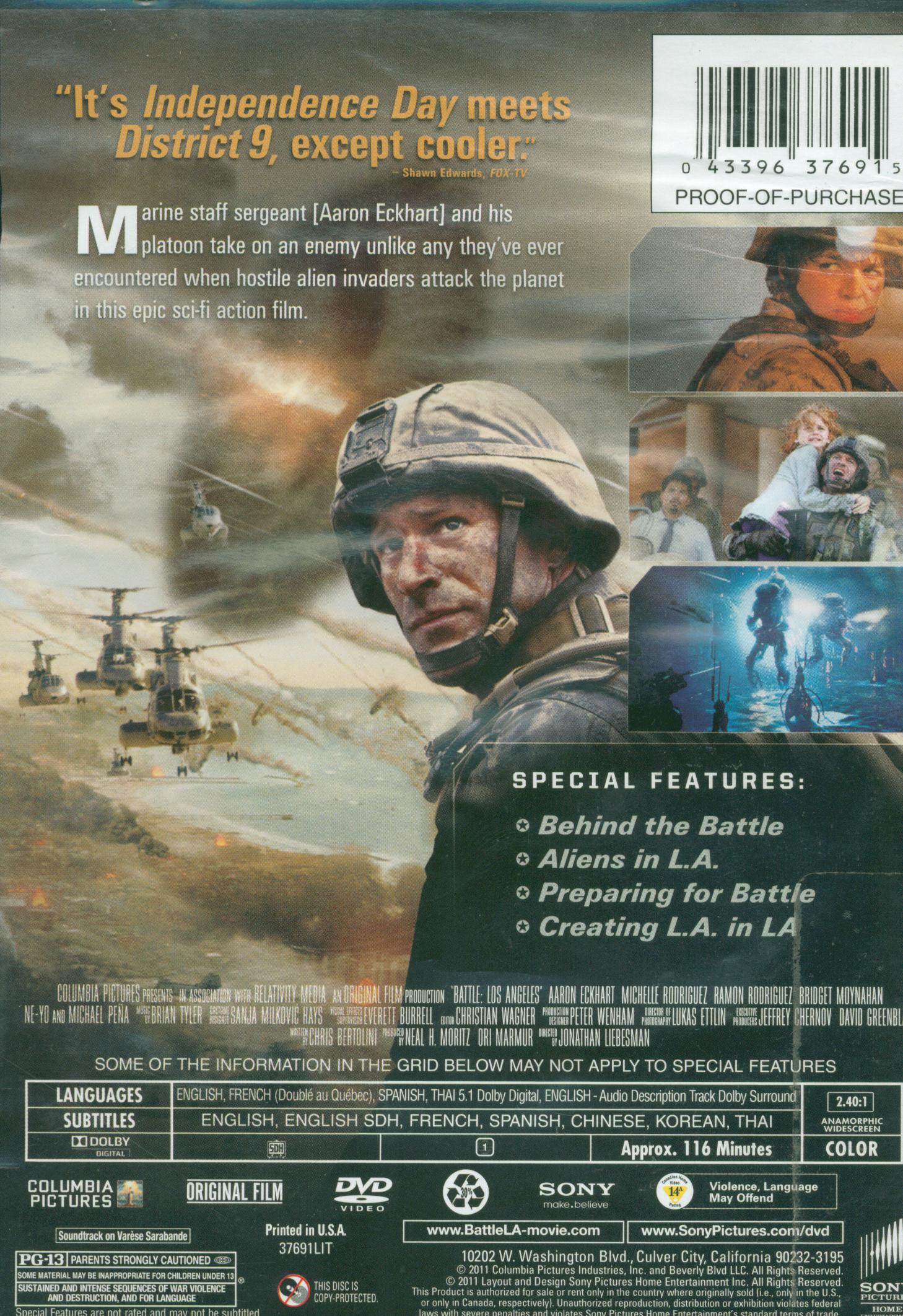 LANGUAGES: ENGLISH, FRENCH (Doublé au Québec), SPANISH, THAI 5.1 Dolby Digital, ENGLISH - Audio Description Track Dolby Surround

SUBTITLES: ENGLISH, ENGLISH SDH, FRENCH, SPANISH, CHINESE, KOREAN, THAI
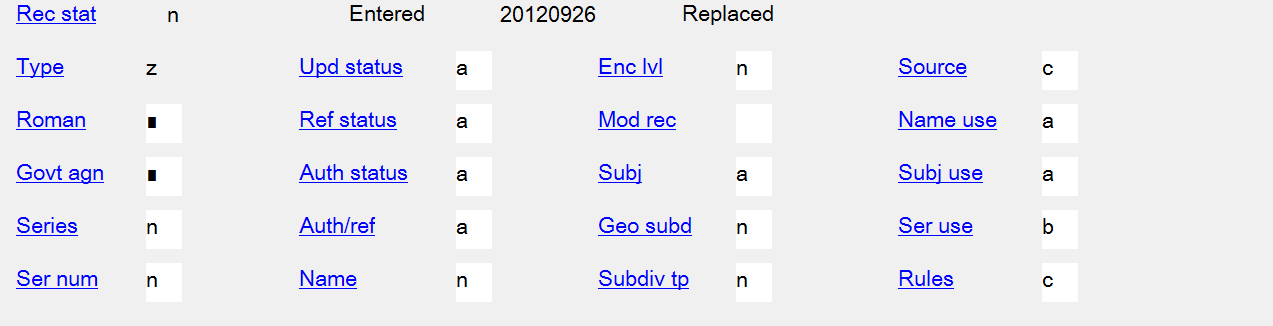 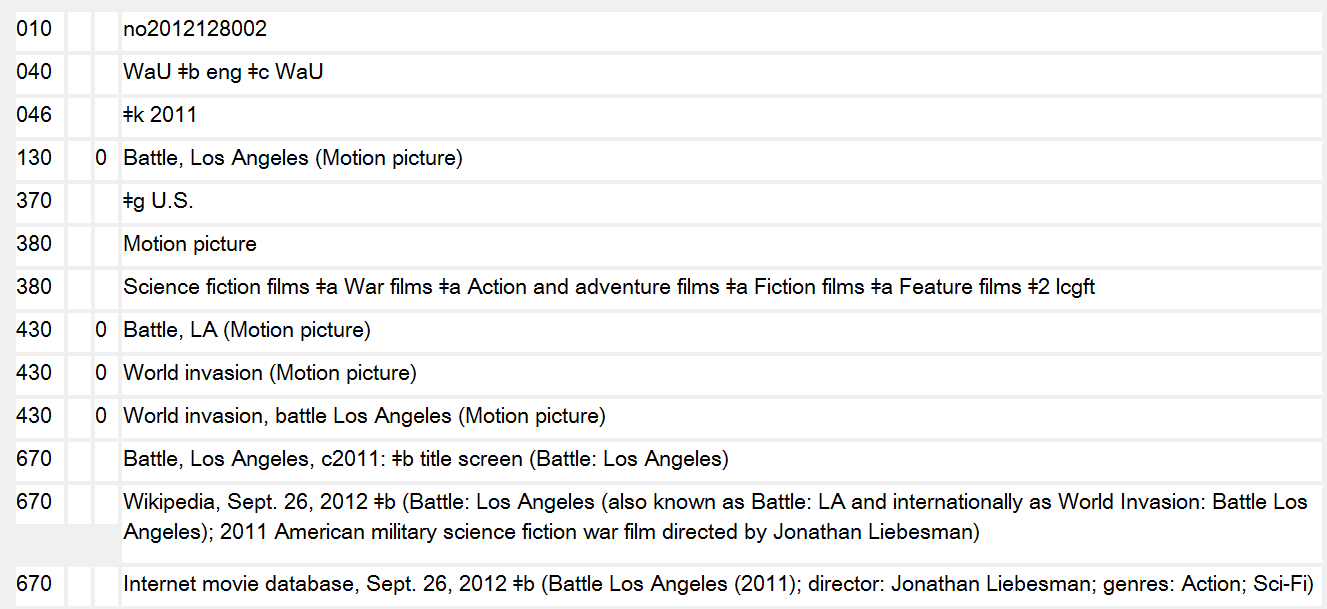 Access Points to Include in the Bibliographic Record
___ __ $a
___ __ $a
___ __ $a
___ __ $a
___ __ $a
___ __ $a
___ __ $a
___ __ $a
___ __ $a
___ __ $a
Exercise 4a – Determine the authorized access point for the part of the work
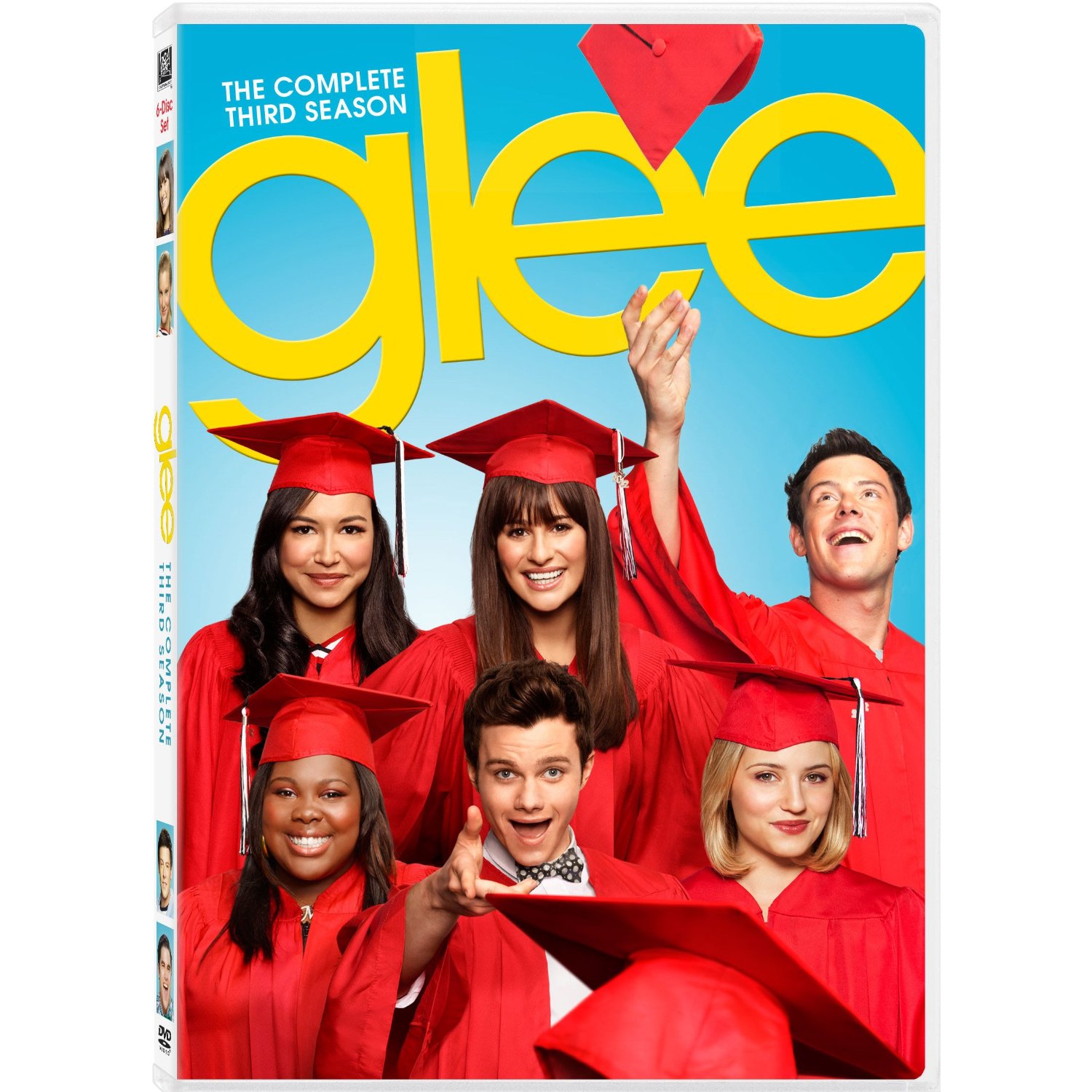 Authority record found for the work:

130 _0 Glee (Television program)
Exercise 4b – Determine the authorized access point for the part of the work
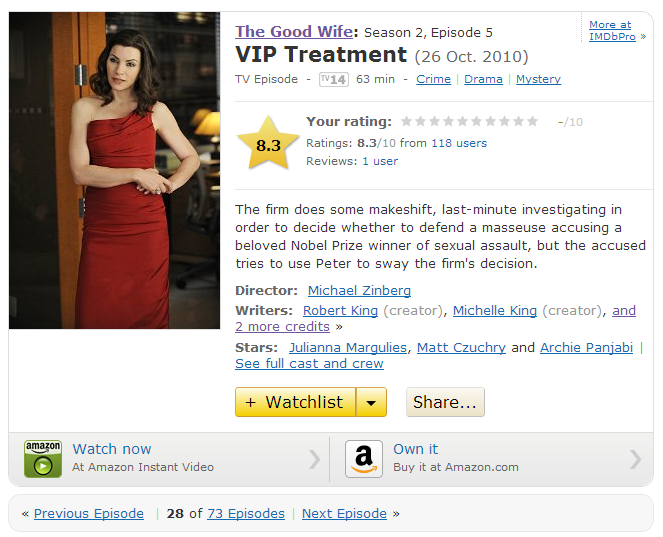 Authority record found for the work:

130 _0 Good wife
            (Television
            program)
SEE ALSO INFO FROM EPGUIDES.COM ON NEXT SLIDE
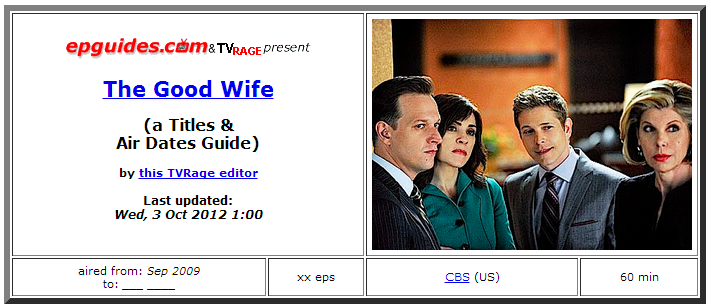 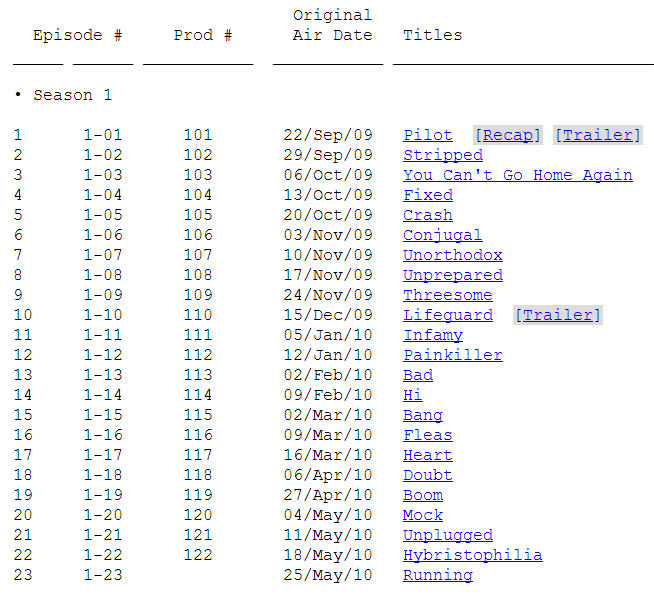 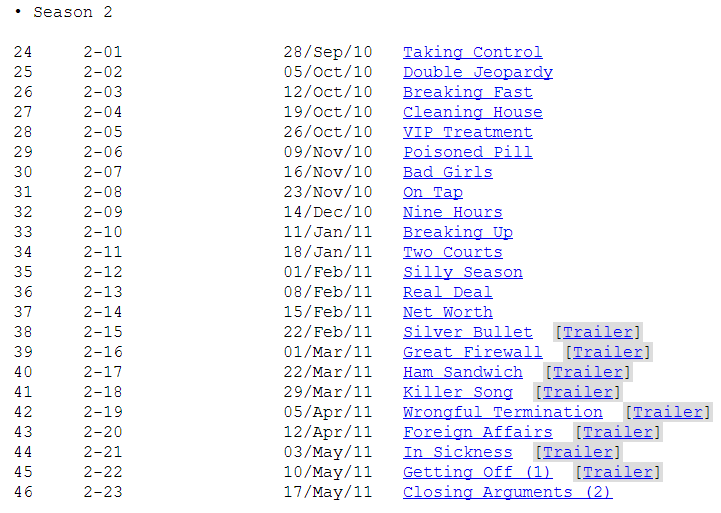 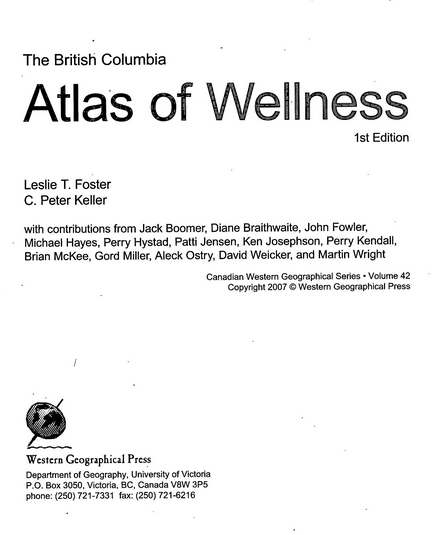 Exercise 5a – Determine the authorized access point for this work
Authority records found for entities related to this resource:

100 1_ Foster, Leslie T., $d
             1947-

100 1_ Keller, C. Peter

100 1_ Boomer, Jack

110 2_ Western Geographical
             Press

110 2_ University of Victoria 
             (B.C.). $b Department  
             of Geography
Exercise 5b – Determine the authorized access point for this work
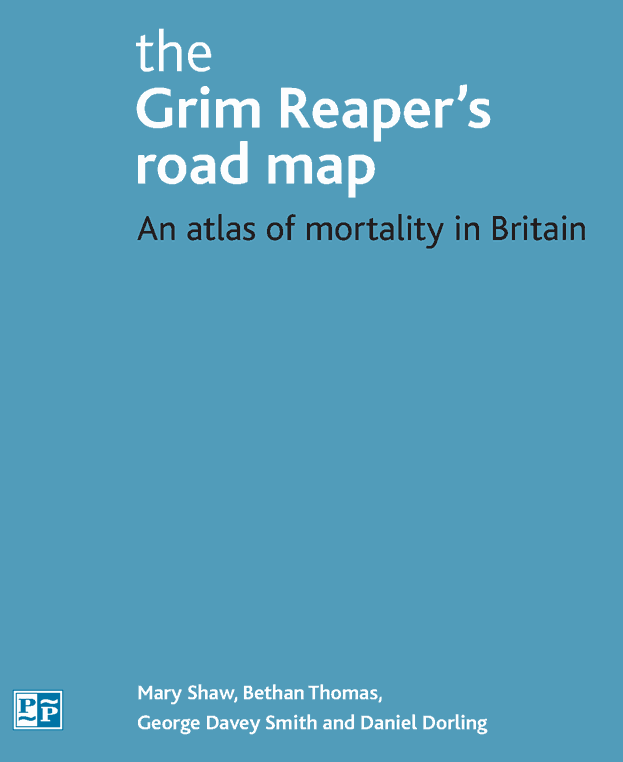 Authority records found for entities related to this resource:

100 1_ Shaw, Mary, $d 1968-

100 1_ Thomas, Bethan

100 1_ Boomer, Jack

100 1_ Smith, George Davey

100 1_ Dorling, Daniel

110 2_ Policy Press
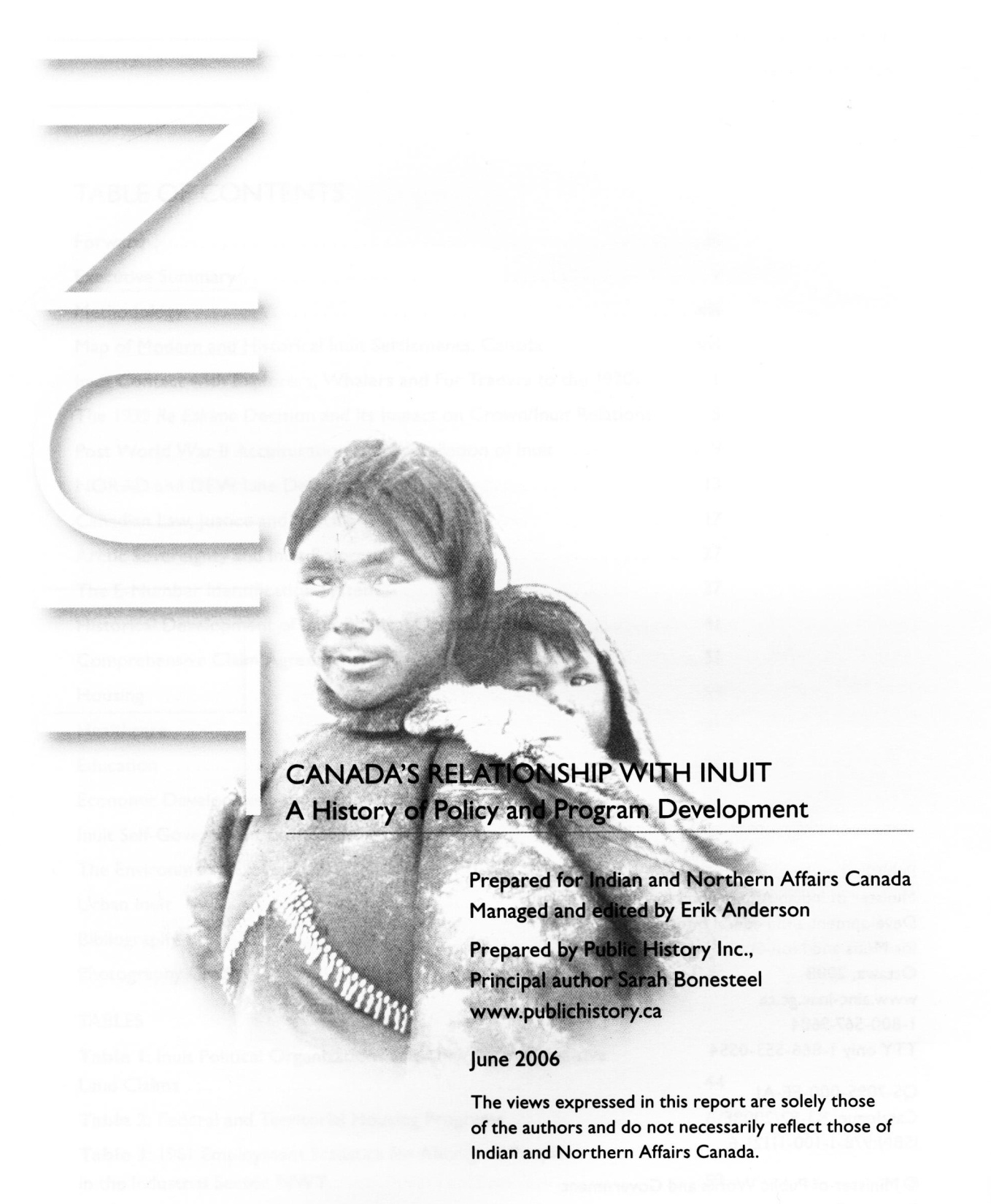 Exercise 5c – Determine the authorized access point for this work
Authority records found for entities related to this resource:

110 1_ Canada. $b Indian and
             Northern Affairs Canada

100 1_ Anderson, Erik, $d 1966-

110 2_ Public History Inc.

100 1_ Bonesteel, Sarah
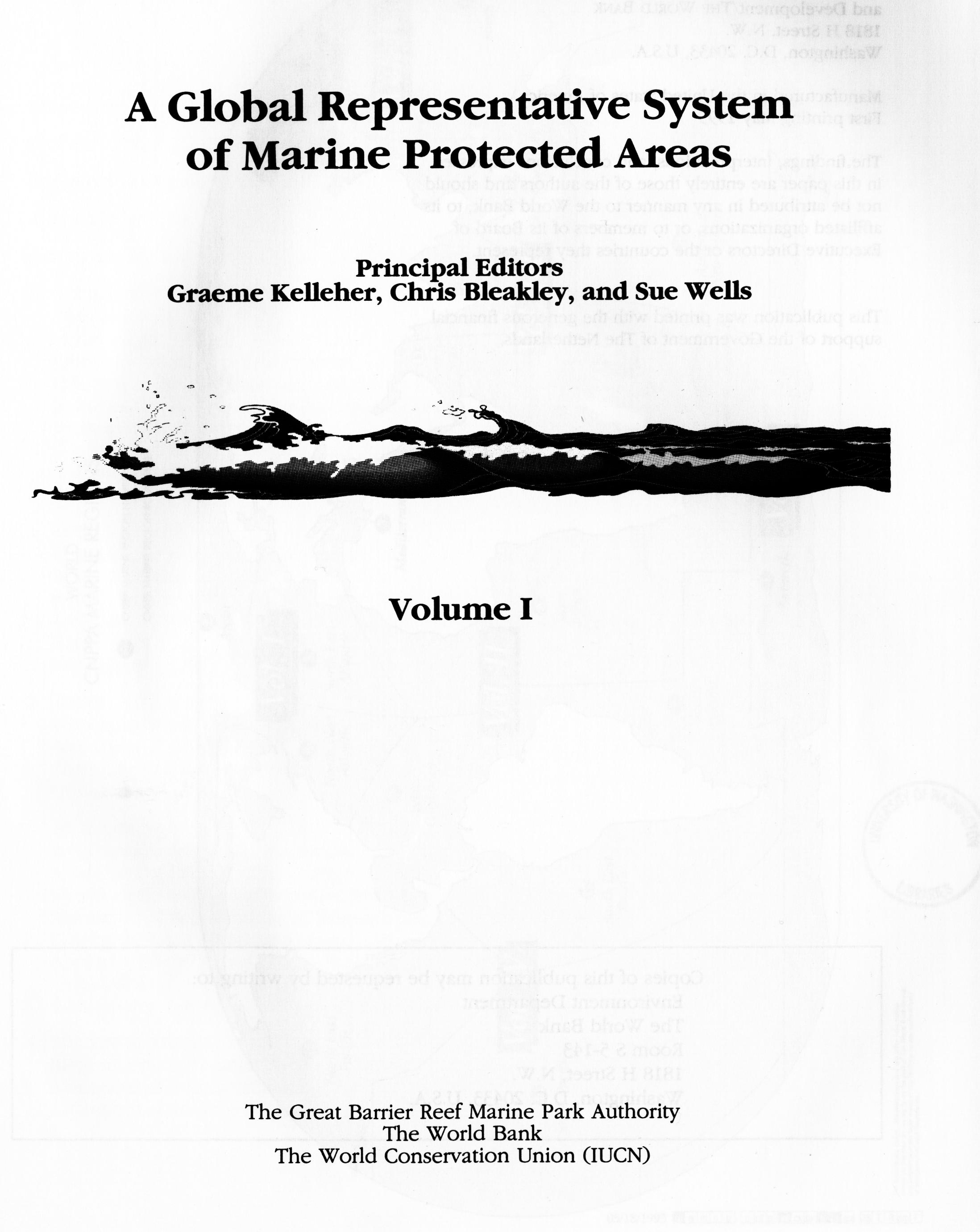 Exercise 5d – Determine the authorized access point for this work
Authority records found for entities related to this resource:

100 1_ Kelleher, Graeme

100 1_ Bleakley, Chris

100 1_ Wells, Sue

110 2_ Great Barrier Reef 
             Marine Park Authority

110 2_ World Bank

110 2_ IUCN--The World 
             Conservation Union
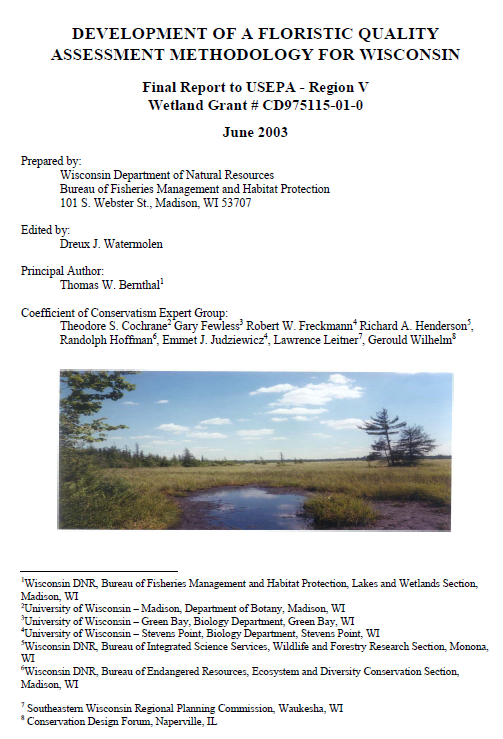 Exercise 5e – Determine the authorized access point for this work
Authority records found for entities related to this resource:

110 1_ United States. $b 
             Environmental Protection 
             Agency. $b Region V

110 1_ Wisconsin. $b Bureau of
             Fisheries Management &
             Habitat Protection

100 1_ Watermolen, Dreux J.

100 1_ Bernthal, Thomas W.

110 2_ Coefficient of Conservatism 
             Expert Group (Wis.)
Personal Name Exercises
Exercise 1 – Determine authorized access point for the film’s director/writer
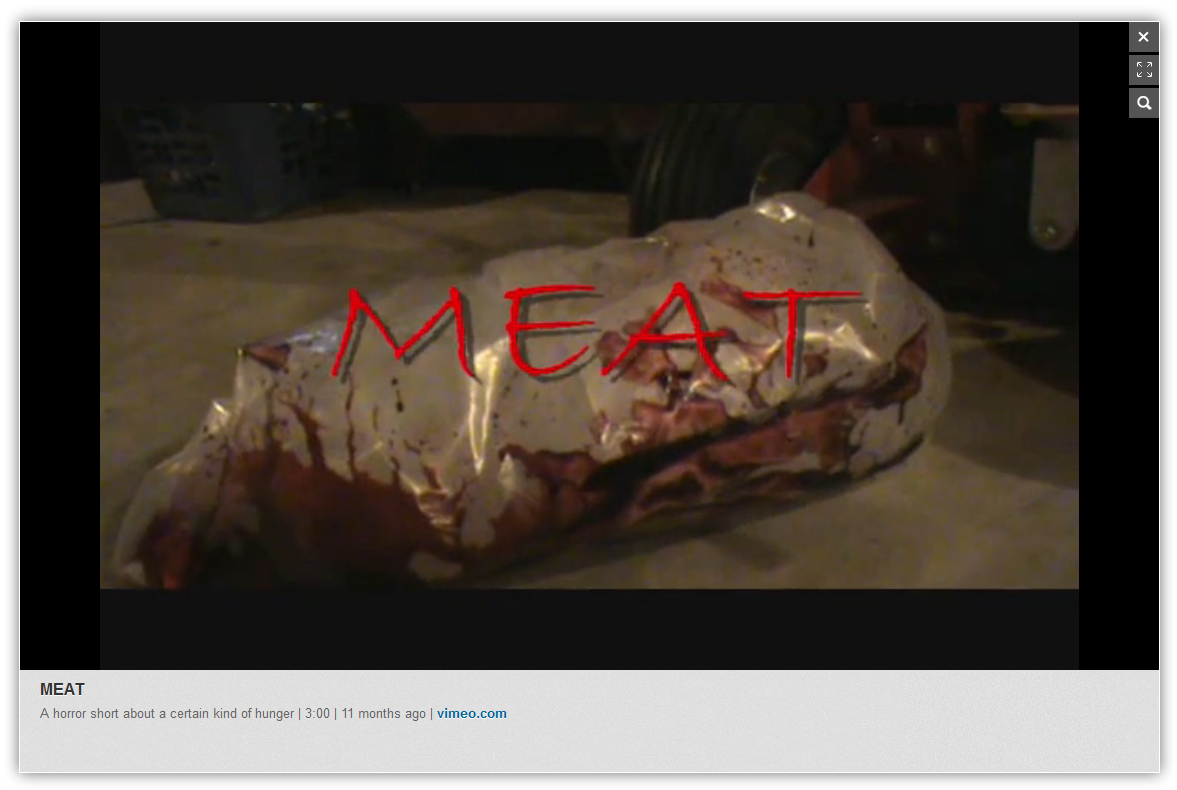 [Speaker Notes: Determine the authorized access point for the director of the film “Meat.”]
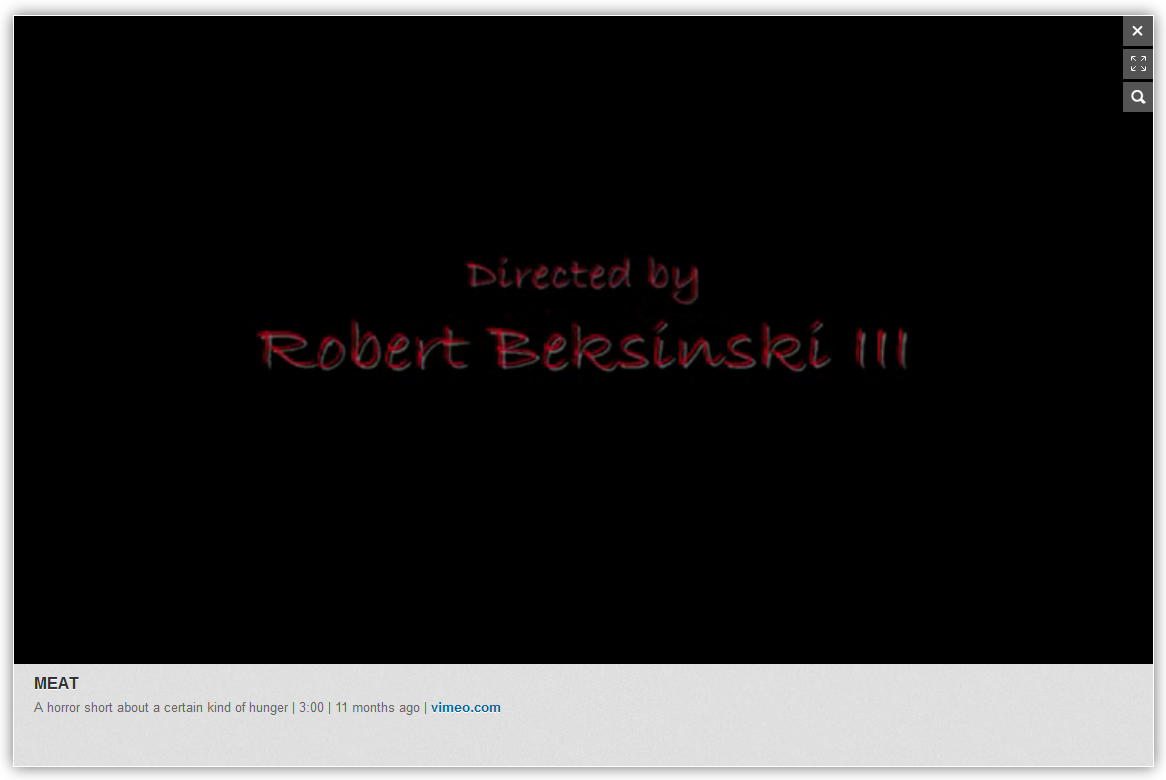 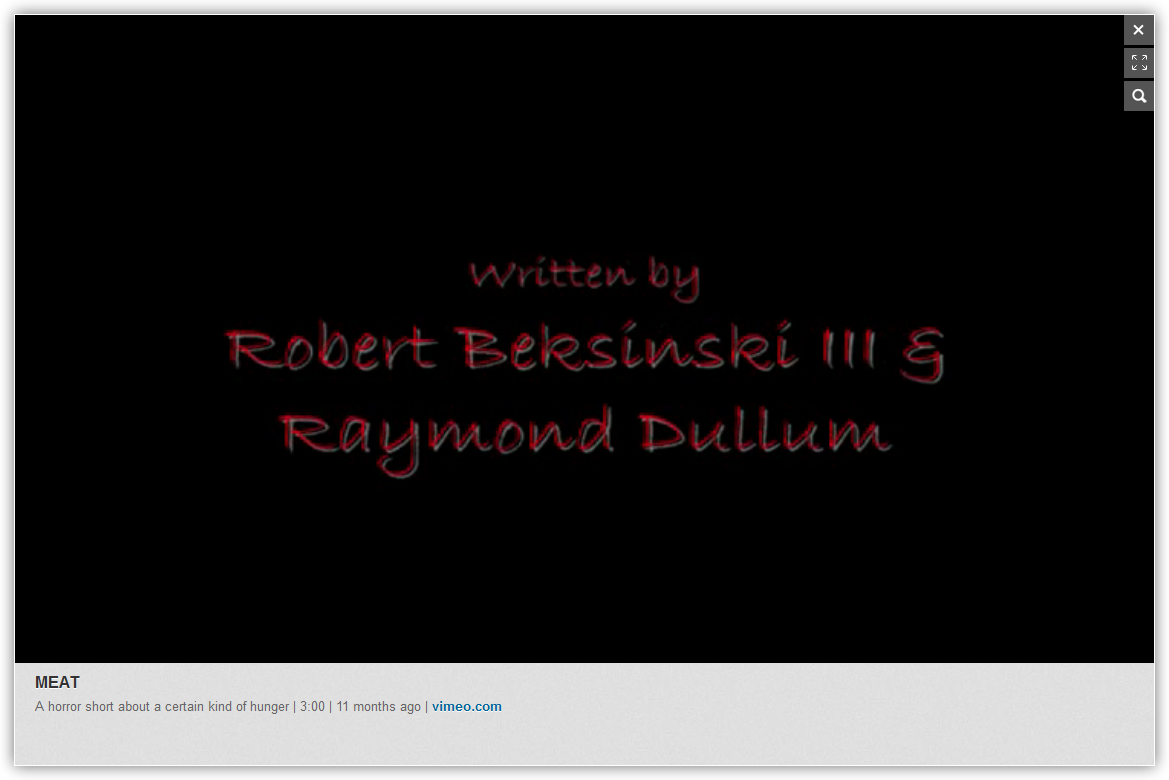 IMDb record for Meat
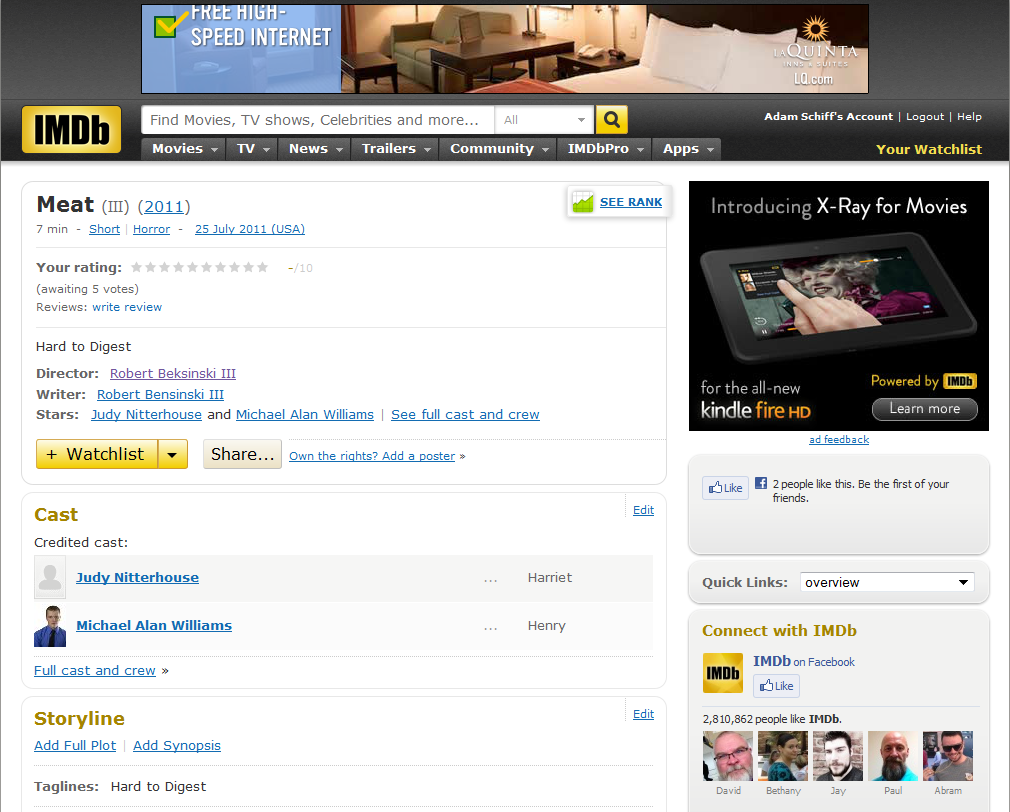 IMDb record for Beksinski
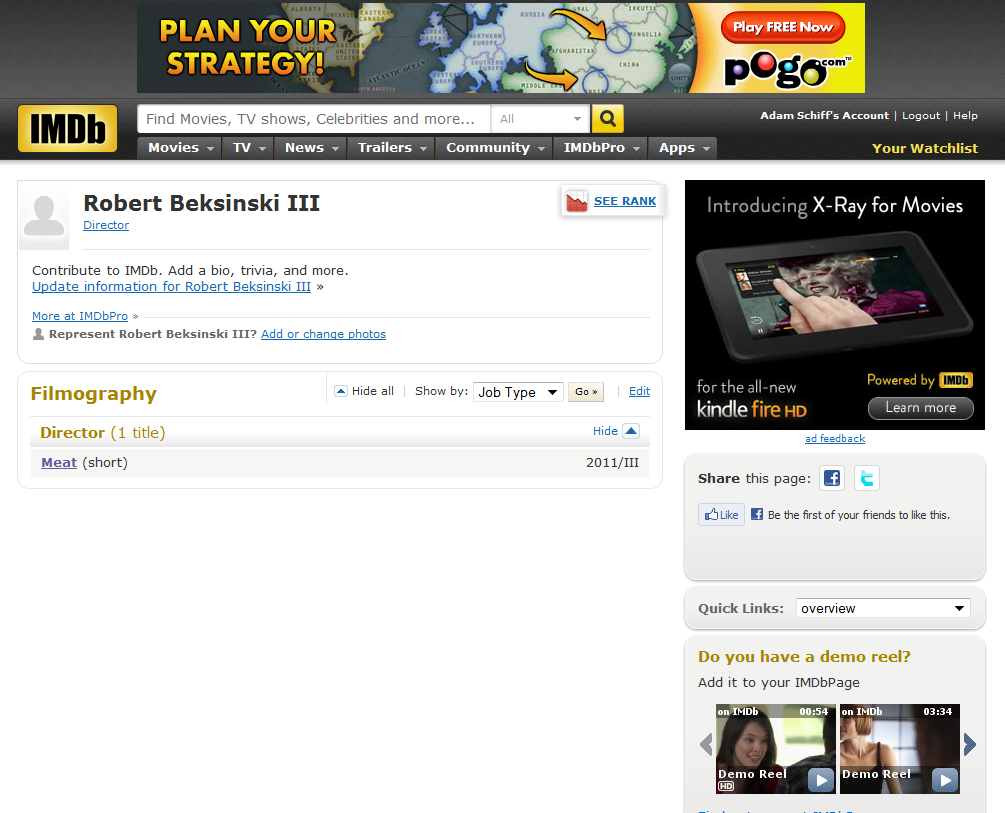 Additional information: nothing found in OCLC search of bibliographic and authority files
Preferred name for the person:
* Date of birth (MARC 046 $f):
* Date of death (MARC 046 $g):
** Period of activity of the person (MARC 046 $s $t):
* Title of the person (MARC 368 $d):
** Fuller form of name (MARC 378 $q):
* Other designation associated with the person (MARC 368 $c):
Gender  (MARC 375):
Place of birth (MARC 370 $a):
Place of death (MARC 370 $b):
Country associated with the person (MARC 370 $c): 
Place of residence (MARC 370 $e):
Address of the person (MARC 371):
Affiliation (MARC 373):
Language of the person (MARC 377):
Field of activity of the person (MARC 372):
** † Profession or occupation (MARC 374):
Biographical information (MARC 678):
 
Authorized access point for the work:
1__ __ $a
* Core element
** Core element if needed to distinguish persons with the same name
† Core element for person whose name consists of a phrase or appellation not conveying the idea of a person
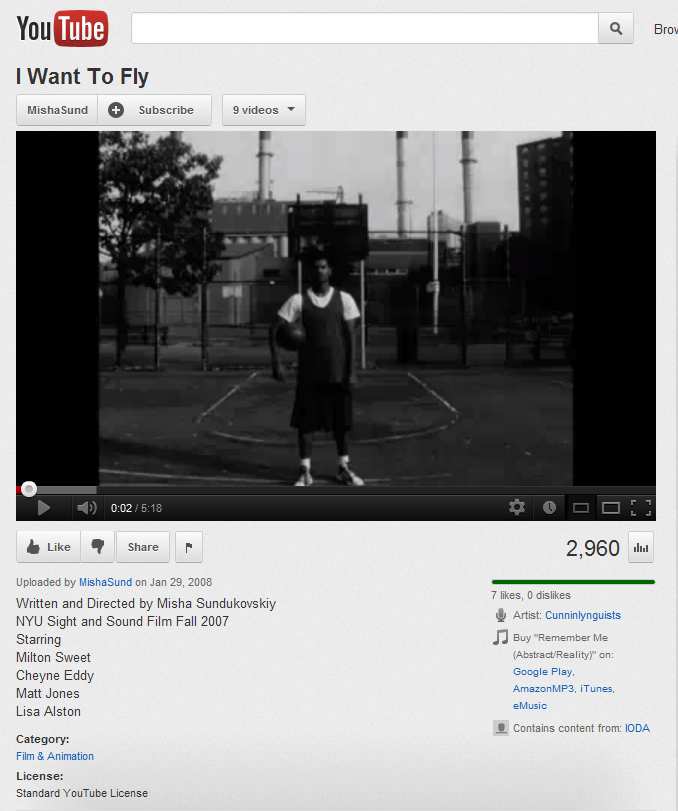 Exercise 2 – Determine the authorized access point for the actor Matt Jones
[Speaker Notes: Establish the access point for the actor Matt Jones.]
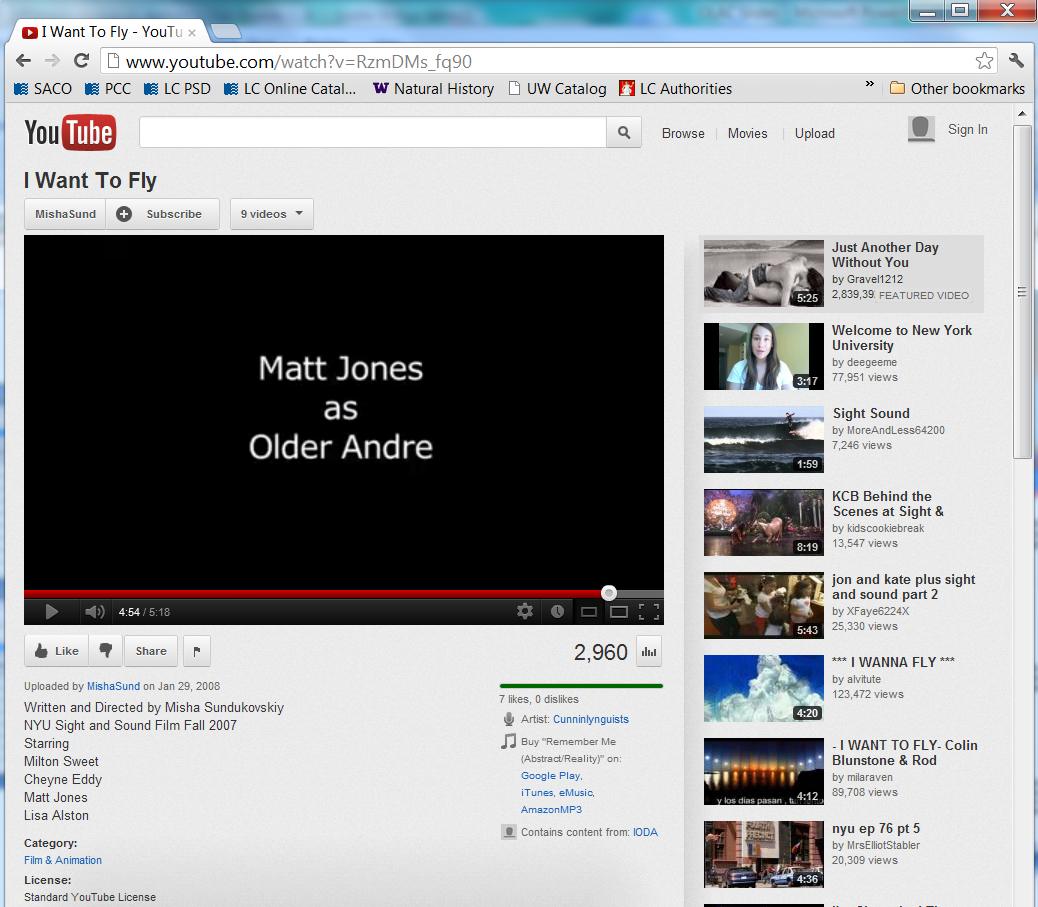 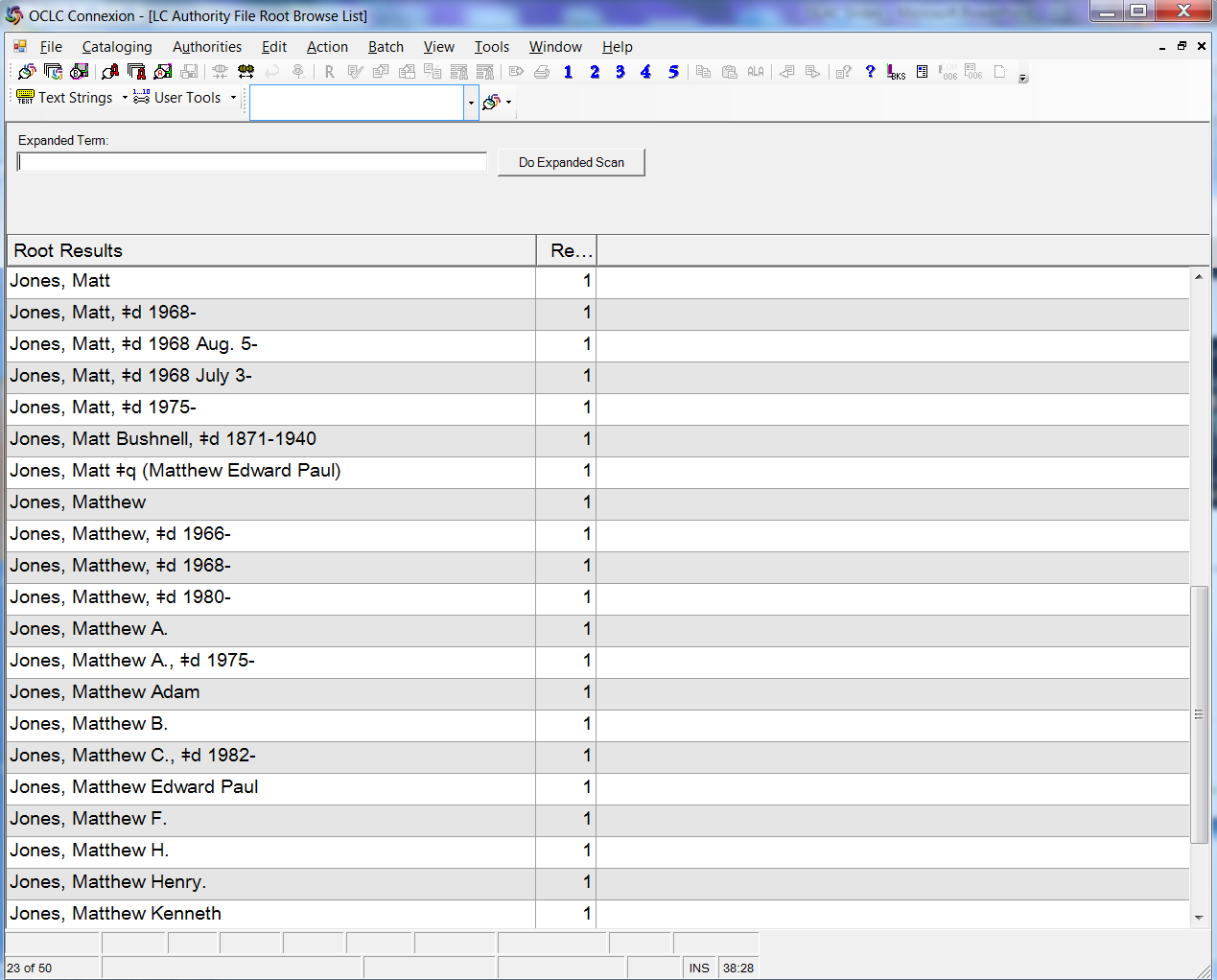 OCLC personal name browse of the authority file.  After searching OCLC authority and bibliographic records, you determine that your person is not yet established.
[Speaker Notes: After looking through all of these authority records, you are certain that none of them represent your person.  So you look in reference sources online to see if you can find more information.]
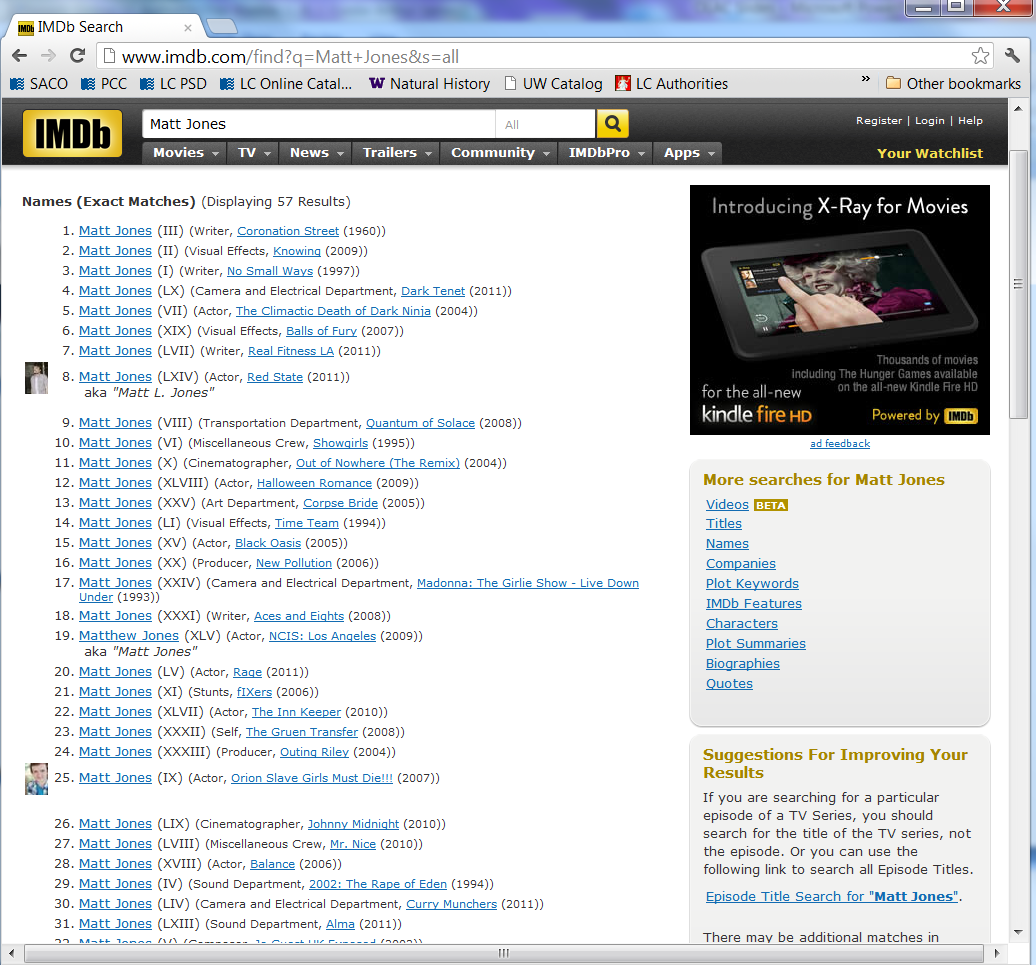 IMDb search for Matt Jones
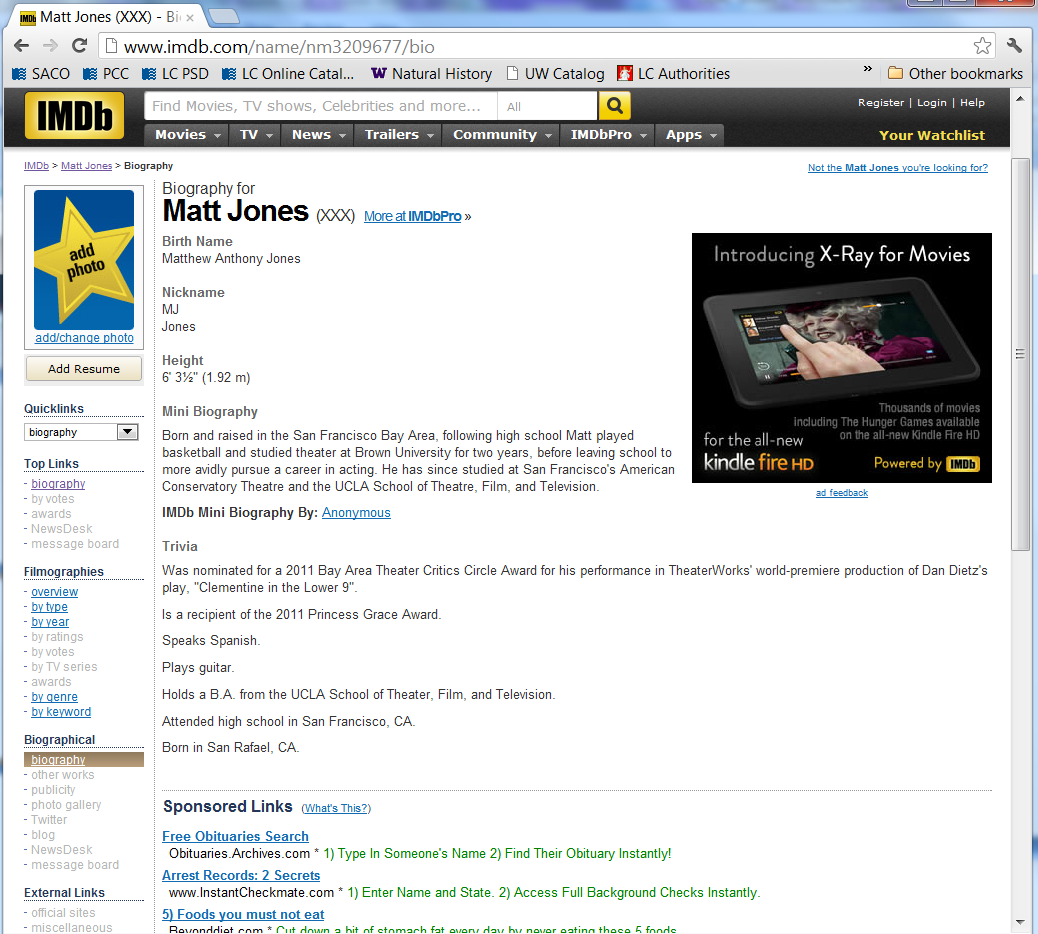 IMDb record for your Matt Jones
Preferred name for the person:
* Date of birth (MARC 046 $f):
* Date of death (MARC 046 $g):
** Period of activity of the person (MARC 046 $s $t):
* Title of the person (MARC 368 $d):
** Fuller form of name (MARC 378 $q):
* Other designation associated with the person (MARC 368 $c):
Gender  (MARC 375):
Place of birth (MARC 370 $a):
Place of death (MARC 370 $b):
Country associated with the person (MARC 370 $c): 
Place of residence (MARC 370 $e):
Address of the person (MARC 371):
Affiliation (MARC 373):
Language of the person (MARC 377):
Field of activity of the person (MARC 372):
** † Profession or occupation (MARC 374):
Biographical information (MARC 678):
 
Authorized access point for the work:
1__ __ $a
* Core element
** Core element if needed to distinguish persons with the same name
† Core element for person whose name consists of a phrase or appellation not conveying the idea of a person
Exercise 3 – Determine the authorized access point for Sheryl Deane
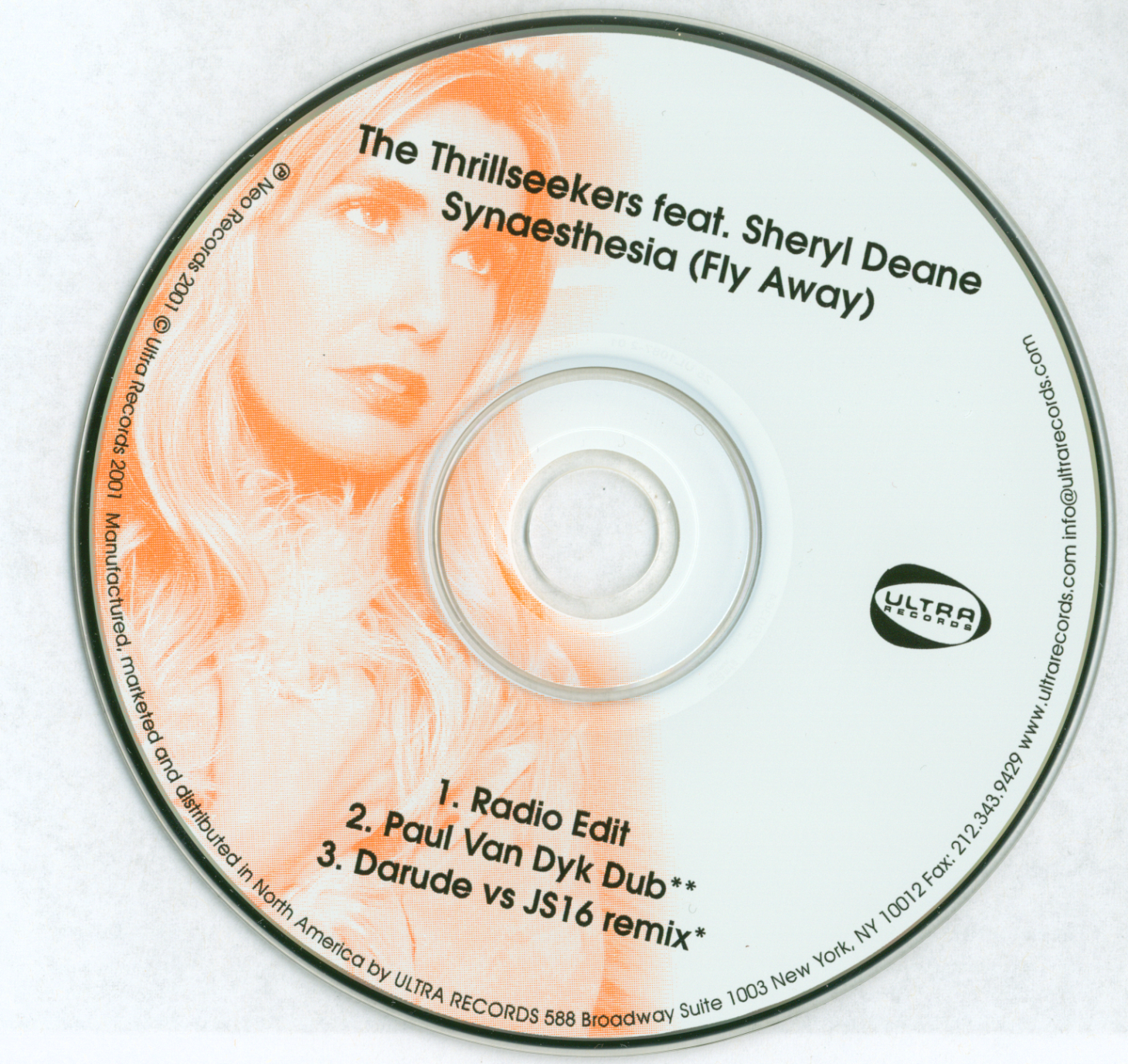 [Speaker Notes: Establish the access point for Sheryl Deane]
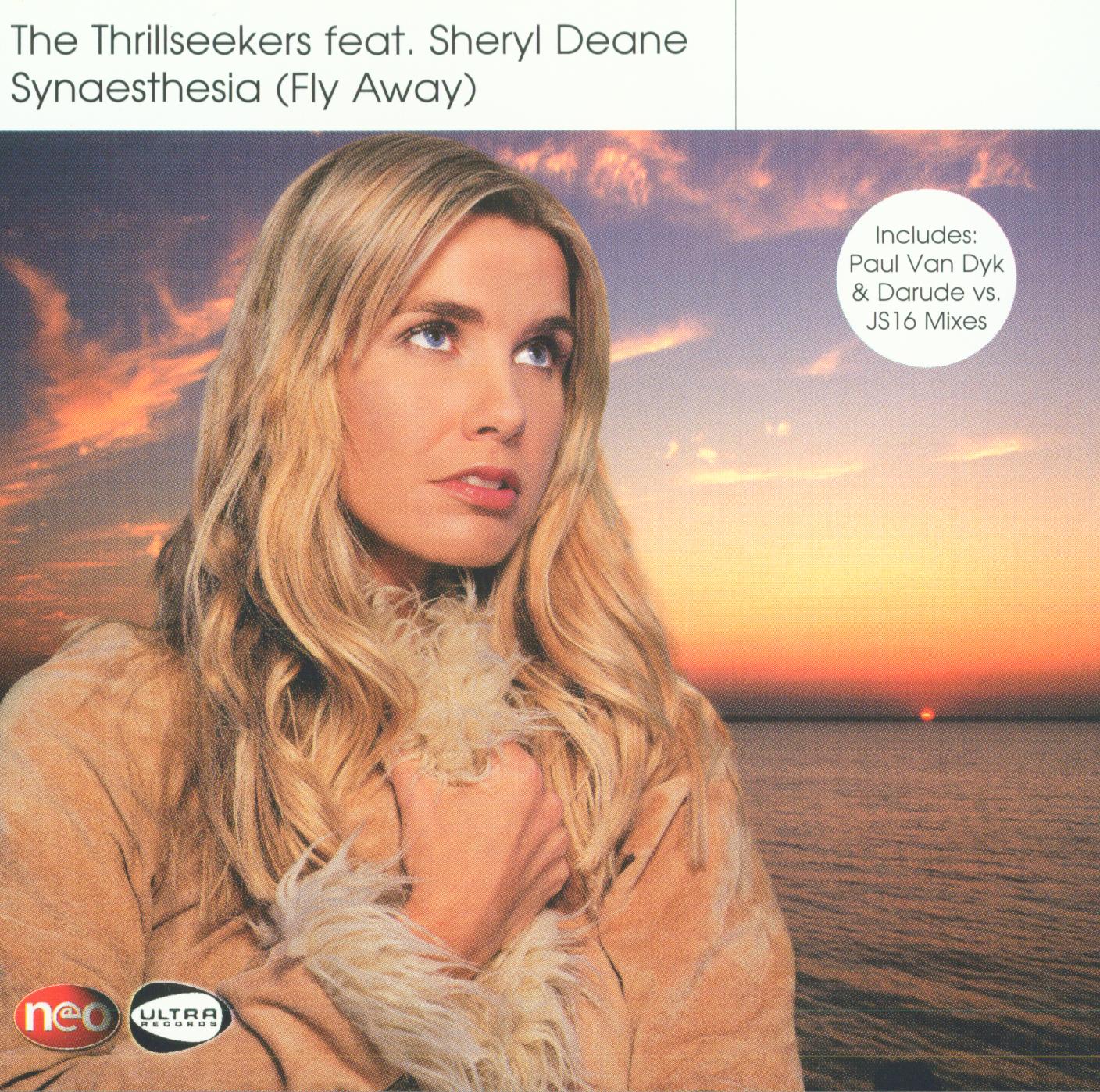 Info you’ve found
Nothing in authority file
Three bib records in OCLC for recordings that have the heading Deane, Sheryl, all of which are this person
Discogs.com has a web page for her:
	Sheryl Deane; UK vocalist; in groups: Ruff Loaderz; West End; variations: Sheryl Duane
MusicBrainz.org has a web page for her: 
	Sheryl Deane; person; female; United Kingdom
Sandrareynolds.co.uk has a web page for her:
	Sheryl Deane; skills: improvisation & devising; presenting; singing; languages: English; acted in television, film, theatre, and commercials; was in a girl group; sang with a music act called The Thrillseekers
There is another Sheryl Deane who is a guitarist from Cape Town, South Africa; no recordings in OCLC, but you did find two sound files on Soundcloud of her playing Bach’s Air on G String and Fauré’s Pavane
Preferred name for the person:
* Date of birth (MARC 046 $f):
* Date of death (MARC 046 $g):
** Period of activity of the person (MARC 046 $s $t):
* Title of the person (MARC 368 $d):
** Fuller form of name (MARC 378 $q):
* Other designation associated with the person (MARC 368 $c):
Gender  (MARC 375):
Place of birth (MARC 370 $a):
Place of death (MARC 370 $b):
Country associated with the person (MARC 370 $c): 
Place of residence (MARC 370 $e):
Address of the person (MARC 371):
Affiliation (MARC 373):
Language of the person (MARC 377):
Field of activity of the person (MARC 372):
** † Profession or occupation (MARC 374):
Biographical information (MARC 678):
 
Authorized access point for the work:
1__ __ $a
* Core element
** Core element if needed to distinguish persons with the same name
† Core element for person whose name consists of a phrase or appellation not conveying the idea of a person
Family Name Exercise
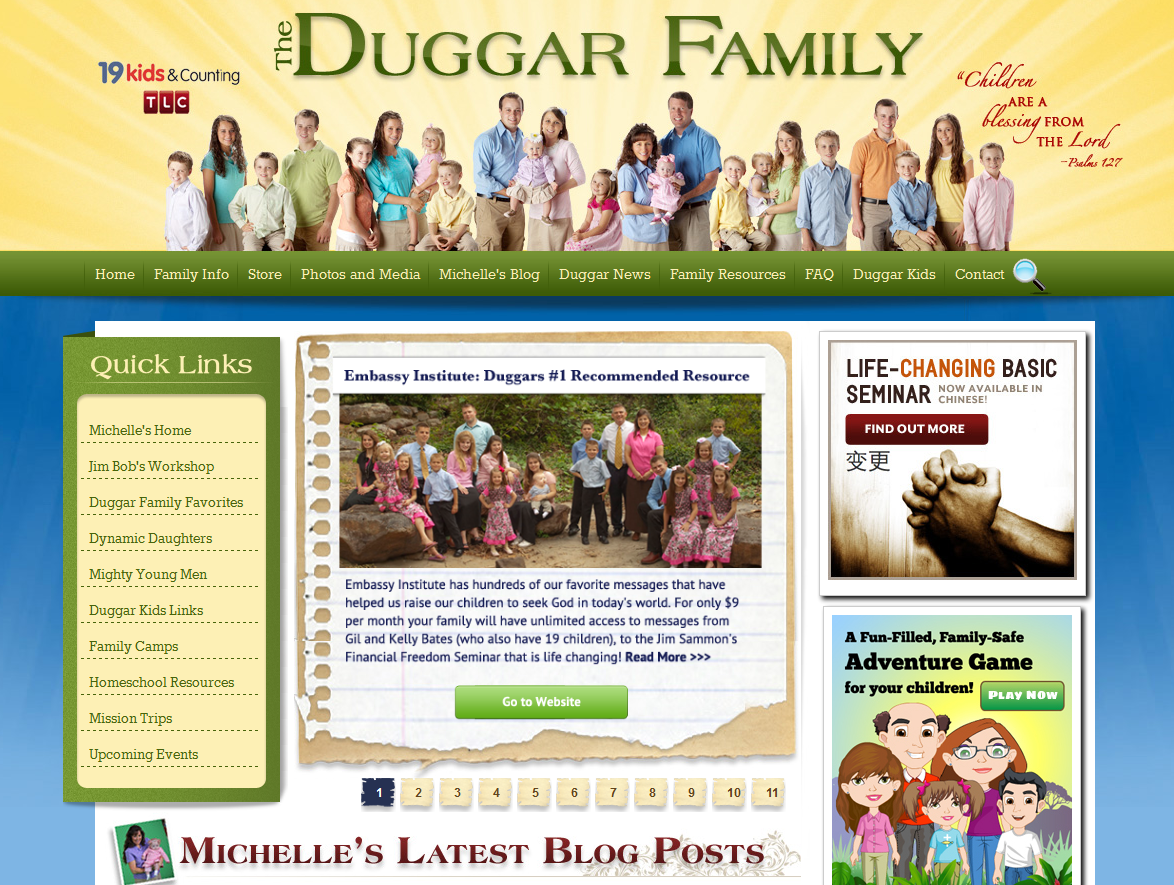 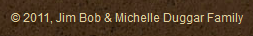 Info you’ve found
Jim Bob and Michelle Duggar married July 21, 1984; first child, Joshua, was born March 3, 1988 
No name authority for any family named Duggar
LCSH heading established:
		100 3_ Dugger family
		400 3_ Duggar family
The Duggars live in Tontitown, Arkansas
Authority records found:
100 1_ Duggar, Jim Bob
100 1_ Duggar, Michelle
151 __ Tontitown (Ark.)
* Preferred name for the family:
* Type of family (MARC 376 $a):
* Date associated with the family (MARC 046 $s $t):
** Place associated with the family (MARC 370 $c $e $f):
** Prominent member of the family (MARC 376 $b):
Hereditary title (MARC 376 $c):
Family history (MARC 678):

Authorized access point for the family:
1__ __ $a
* Core element
** Core element if needed to distinguish a family from another family with the same name
Corporate Name Exercises
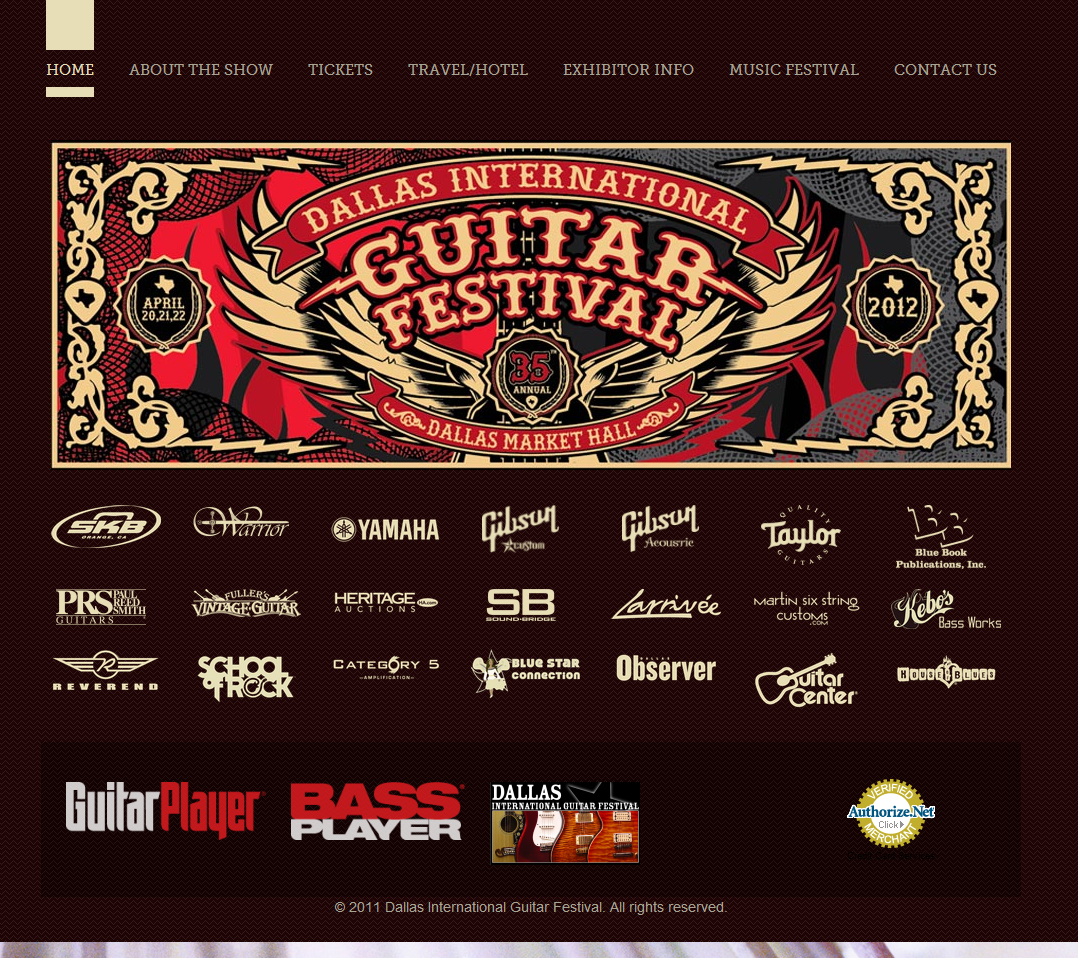 Exercise 1 – Determine the authorized access point for  the festival.  Resource being cataloged is its website.
Info you’ve found
Began in a small meeting room of a Dallas hotel in 1978
Original name: Greater Southwest Vintage Guitar Show
Annual event
Since 2004 held at Dallas Market Hall
Founded by Charley Wirz, John Brinkman, and Danny Thorpe
* Preferred Name for the Corporate Body:
* Location of Conference, Etc. (MARC 370 $e):
** Location of Headquarters (MARC 370 $e):
* Date of Conference, Etc. (MARC 046 $s $t):
* Date of Establishment (MARC 046 $s): 
* Date of Termination (MARC 046 $t):
† ††Associated Institution MARC 373):
* Number of a Conference, Etc.:
‡ **Other Designation Associated with the Corporate Body (MARC 368 $a $b $c):
Language of the Corporate Body (MARC 377):
Address of the Corporate Body (MARC 371):
Field of Activity of the Corporate Body (MARC 372):
Corporate History (MARC 678):

Authorized access point for the corporate body: 1__ __ $a
* Core element
** Core element if needed to distinguish a corporate body from another corporate body with the same name 
† Core element for conferences if name provides better identification than local place or if local place unknown or cannot be readily ascertained
†† Core element for other corporate bodies if the institution’s name provides better identification than the local place name or if the local place name is unknown or cannot be readily determined, and it is needed to distinguish the corporate body from another corporate body with the same name
‡ Core element for a body with a name that does not convey the idea of a corporate body
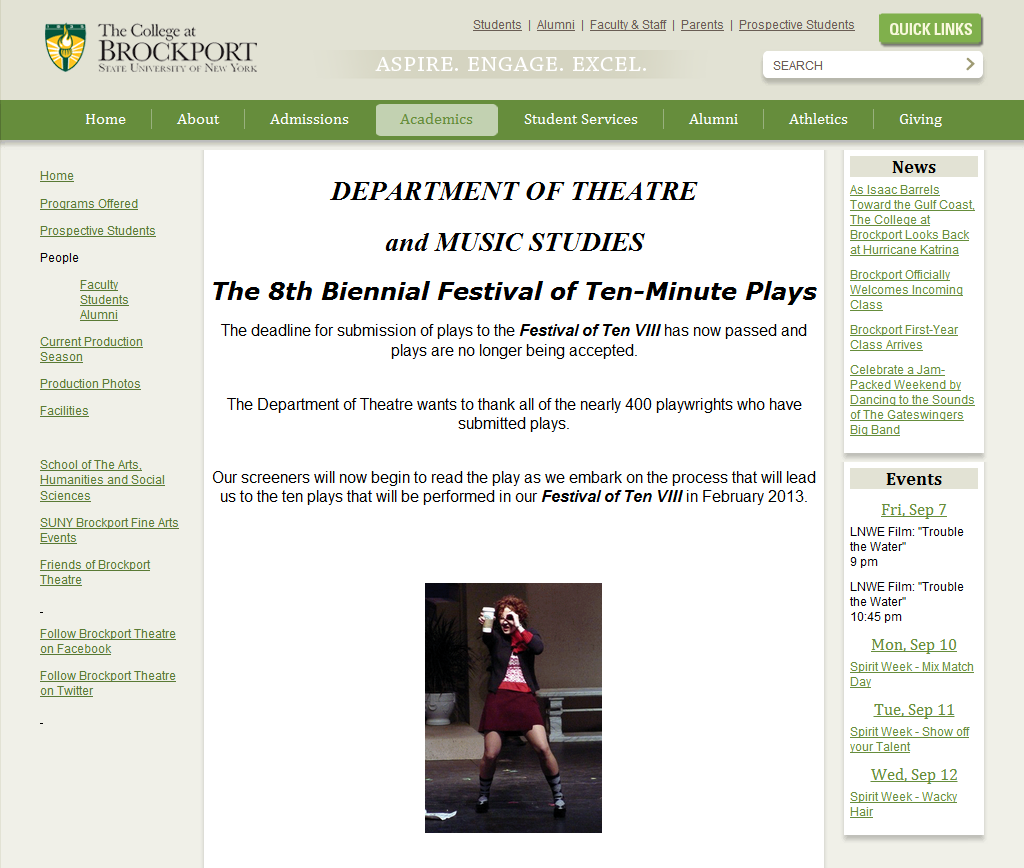 Exercise 2a – Determine the authorized access point for this festival.  Assume that you are cataloging a set of videos of plays presented over the entire history of the festival.
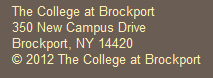 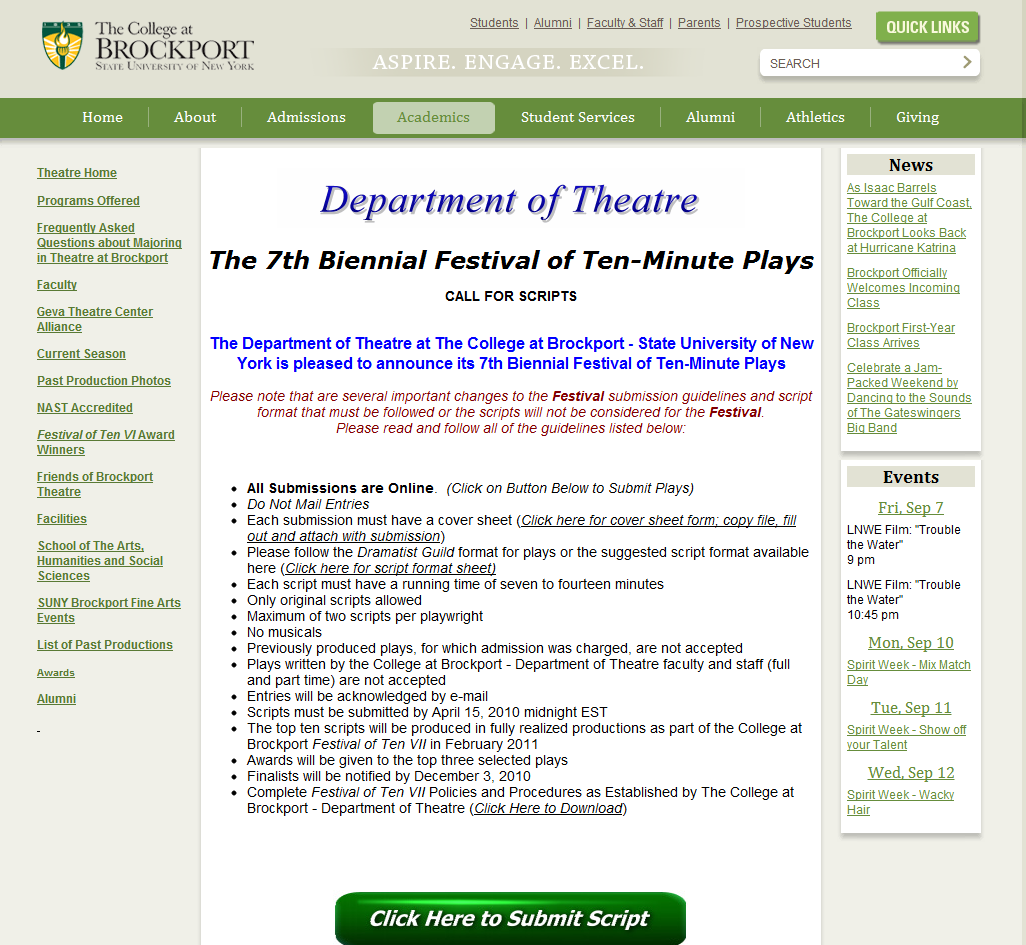 Info you’ve found
Name authority records:
	110 2_ State University of New York College at 	       Brockport
	410 2_ College at Brockport, State University 	       of New York

	151 __ Brockport (N.Y.)
* Preferred Name for the Corporate Body:
* Location of Conference, Etc. (MARC 370 $e):
** Location of Headquarters (MARC 370 $e):
* Date of Conference, Etc. (MARC 046 $s $t):
* Date of Establishment (MARC 046 $s): 
* Date of Termination (MARC 046 $t):
† ††Associated Institution MARC 373):
* Number of a Conference, Etc.:
‡ **Other Designation Associated with the Corporate Body (MARC 368 $a $b $c):
Language of the Corporate Body (MARC 377):
Address of the Corporate Body (MARC 371):
Field of Activity of the Corporate Body (MARC 372):
Corporate History (MARC 678):

Authorized access point for the corporate body: 1__ __ $a
* Core element
** Core element if needed to distinguish a corporate body from another corporate body with the same name 
† Core element for conferences if name provides better identification than local place or if local place unknown or cannot be readily ascertained
†† Core element for other corporate bodies if the institution’s name provides better identification than the local place name or if the local place name is unknown or cannot be readily determined, and it is needed to distinguish the corporate body from another corporate body with the same name
‡ Core element for a body with a name that does not convey the idea of a corporate body
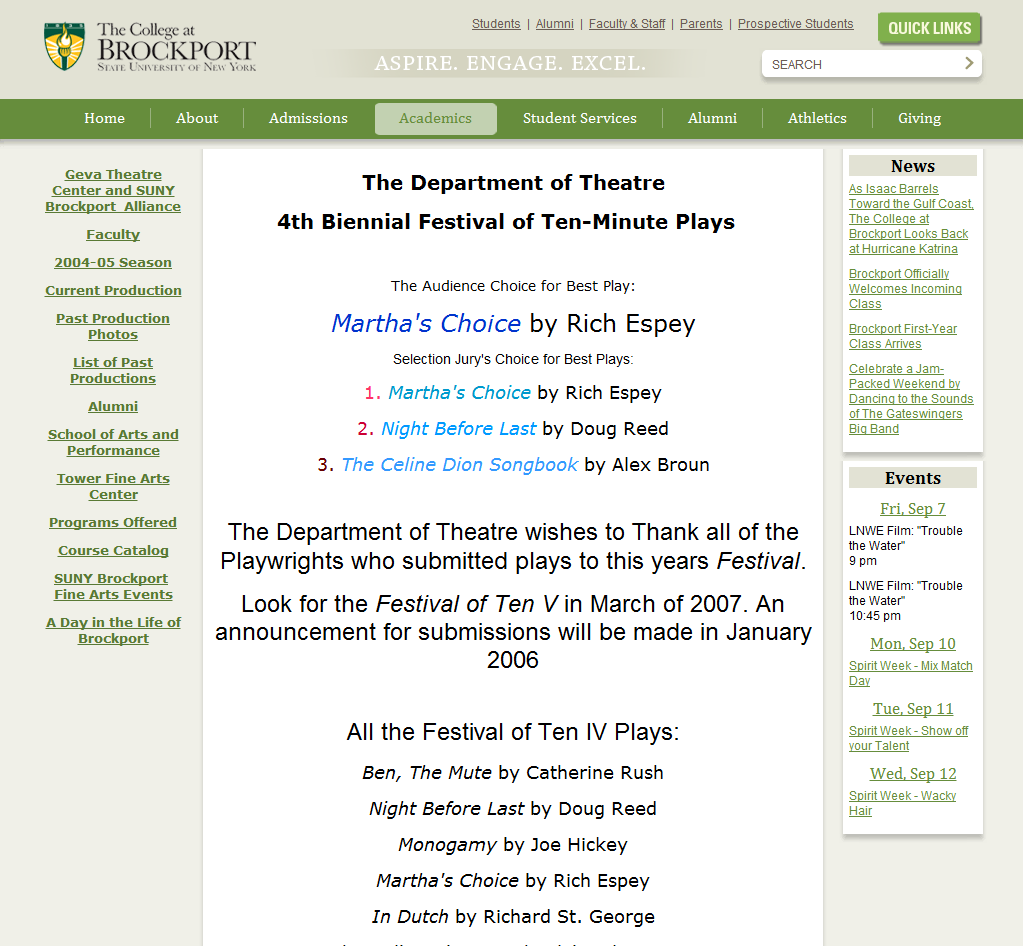 Exercise 2b – What would be the authorized access point for the festival if you had a DVD that  recorded the plays presented at this specific festival?
* Preferred Name for the Corporate Body:
* Location of Conference, Etc. (MARC 370 $e):
** Location of Headquarters (MARC 370 $e):
* Date of Conference, Etc. (MARC 046 $s $t):
* Date of Establishment (MARC 046 $s): 
* Date of Termination (MARC 046 $t):
† ††Associated Institution MARC 373):
* Number of a Conference, Etc.:
‡ **Other Designation Associated with the Corporate Body (MARC 368 $a $b $c):
Language of the Corporate Body (MARC 377):
Address of the Corporate Body (MARC 371):
Field of Activity of the Corporate Body (MARC 372):
Corporate History (MARC 678):

Authorized access point for the corporate body: 1__ __ $a
* Core element
** Core element if needed to distinguish a corporate body from another corporate body with the same name 
† Core element for conferences if name provides better identification than local place or if local place unknown or cannot be readily ascertained
†† Core element for other corporate bodies if the institution’s name provides better identification than the local place name or if the local place name is unknown or cannot be readily determined, and it is needed to distinguish the corporate body from another corporate body with the same name
‡ Core element for a body with a name that does not convey the idea of a corporate body
Exercise 3 – Determine the authorized access point for this corporate body
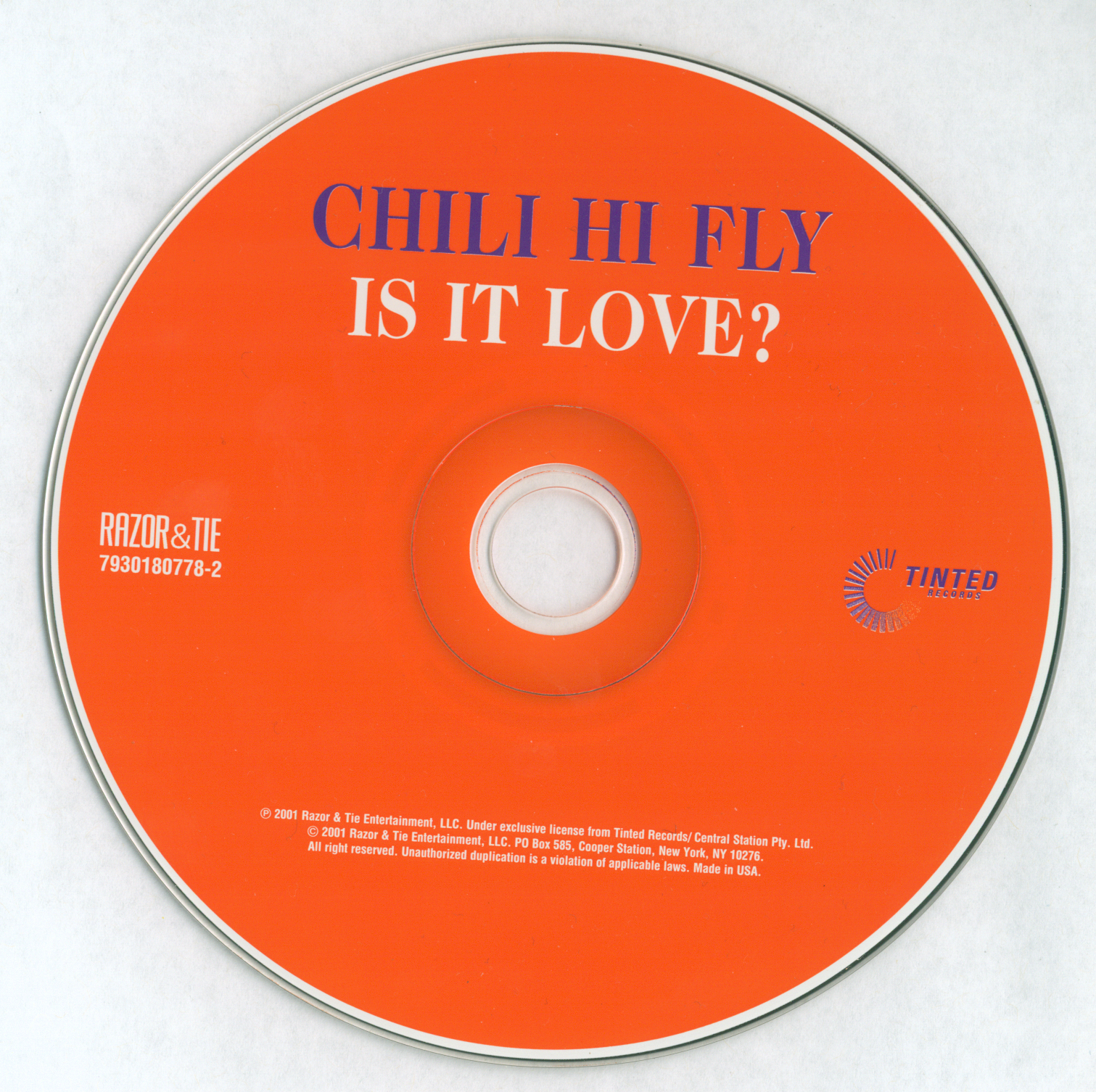 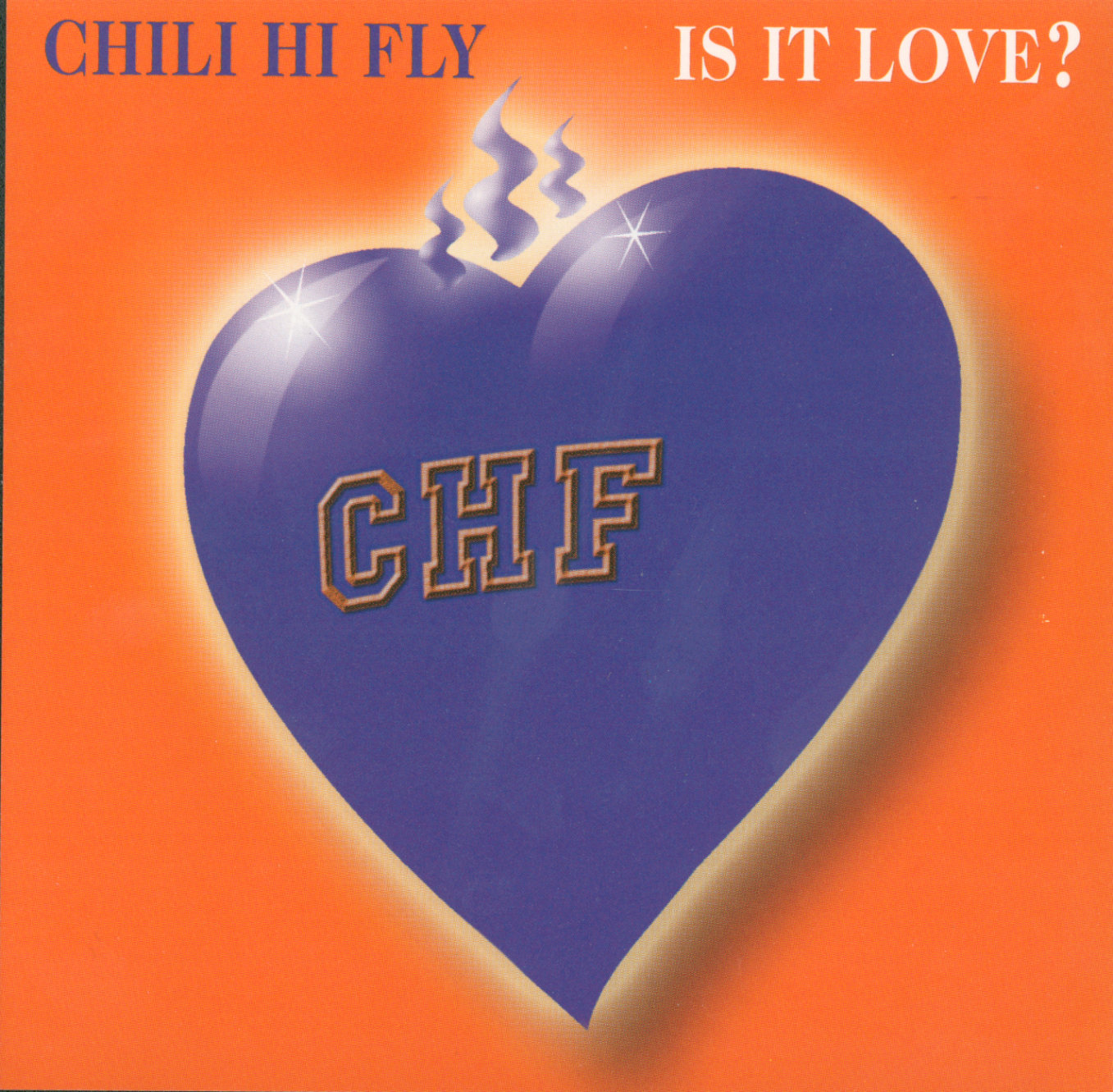 Jewel box insert
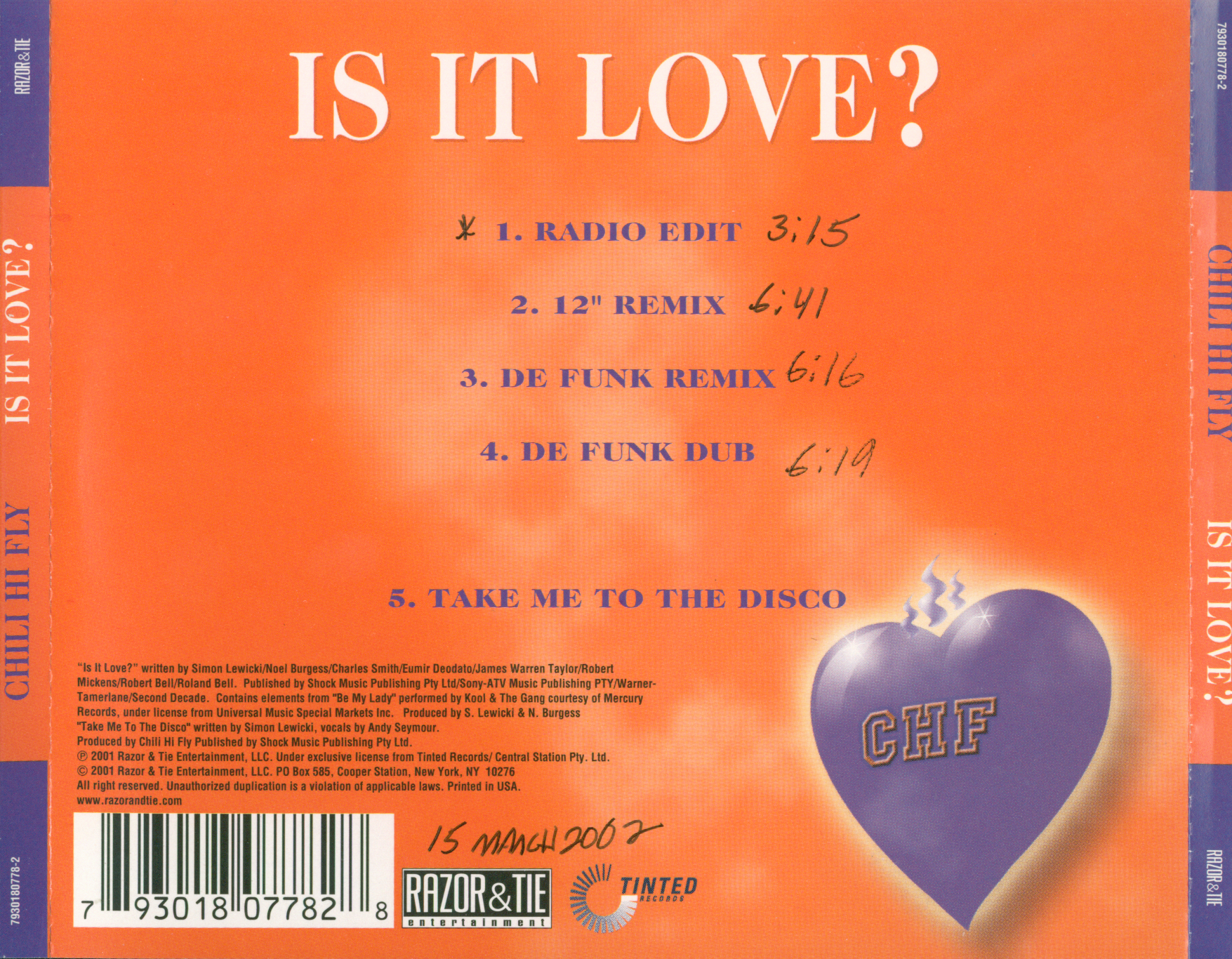 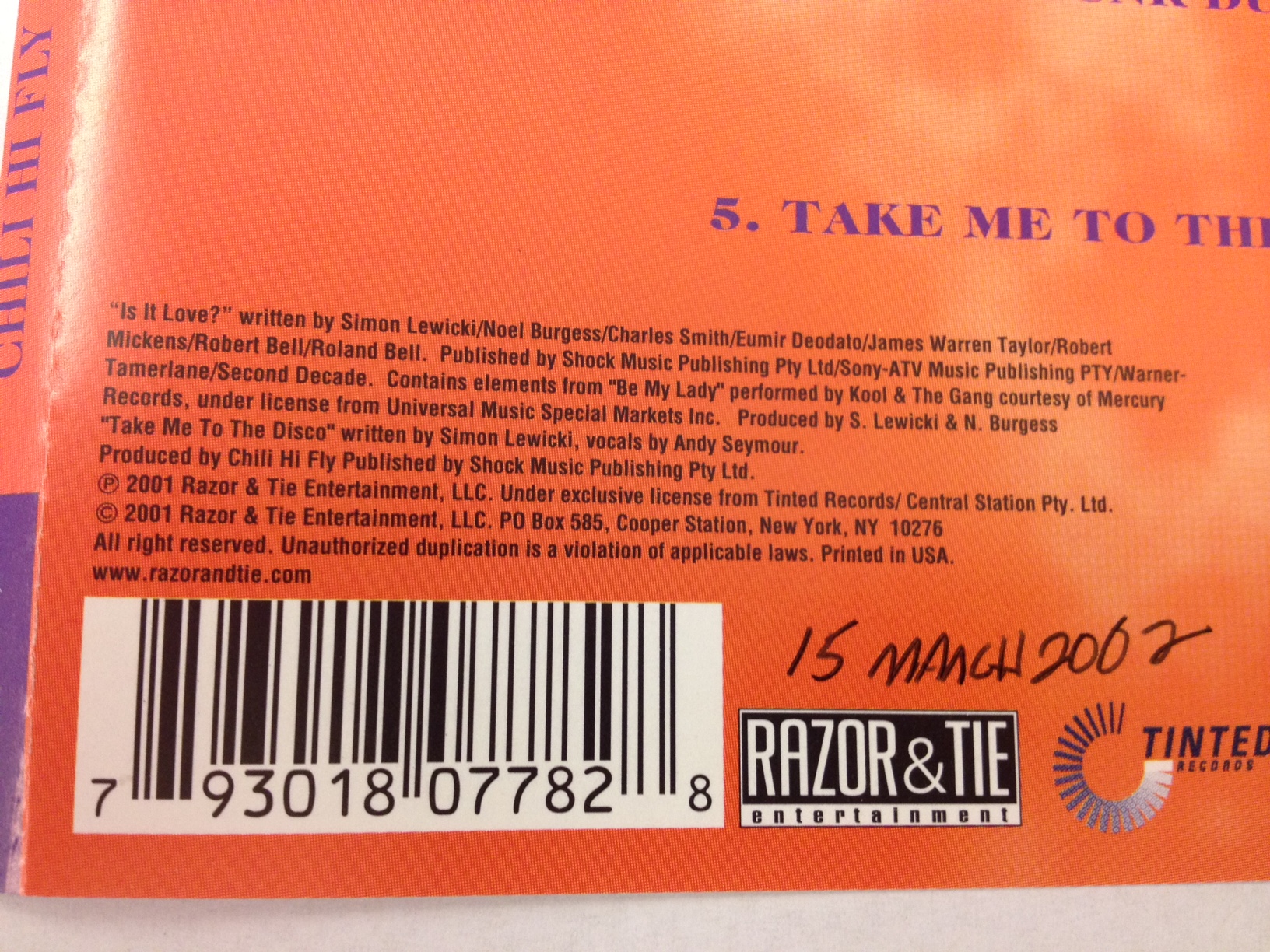 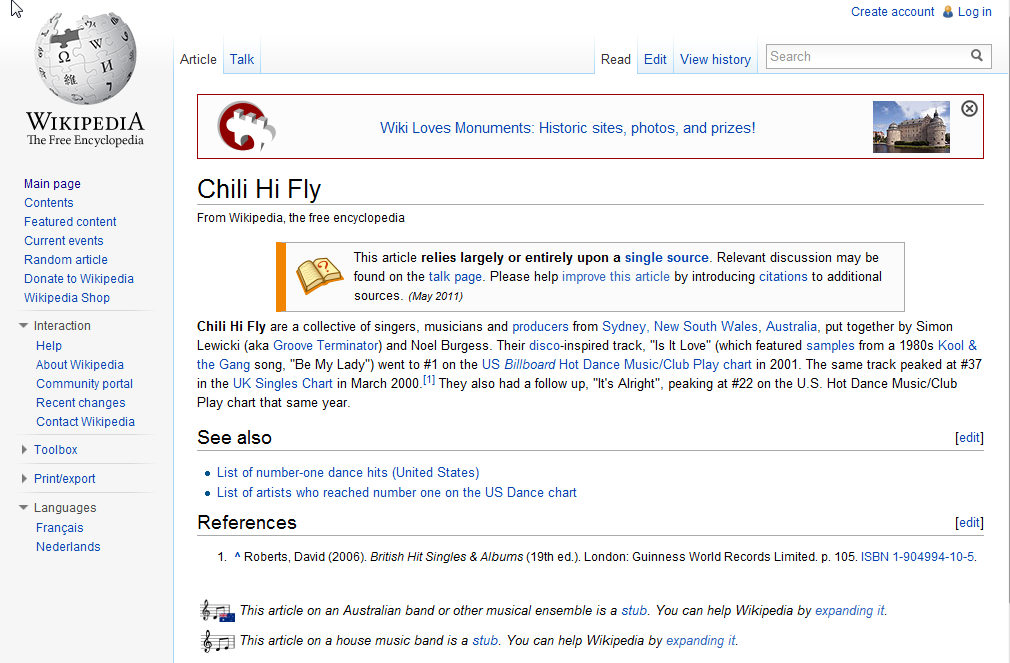 * Preferred Name for the Corporate Body:
* Location of Conference, Etc. (MARC 370 $e):
** Location of Headquarters (MARC 370 $e):
* Date of Conference, Etc. (MARC 046 $s $t):
* Date of Establishment (MARC 046 $s): 
* Date of Termination (MARC 046 $t):
† ††Associated Institution MARC 373):
* Number of a Conference, Etc.:
‡ **Other Designation Associated with the Corporate Body (MARC 368 $a $b $c):
Language of the Corporate Body (MARC 377):
Address of the Corporate Body (MARC 371):
Field of Activity of the Corporate Body (MARC 372):
Corporate History (MARC 678):

Authorized access point for the corporate body: 1__ __ $a
* Core element
** Core element if needed to distinguish a corporate body from another corporate body with the same name 
† Core element for conferences if name provides better identification than local place or if local place unknown or cannot be readily ascertained
†† Core element for other corporate bodies if the institution’s name provides better identification than the local place name or if the local place name is unknown or cannot be readily determined, and it is needed to distinguish the corporate body from another corporate body with the same name
‡ Core element for a body with a name that does not convey the idea of a corporate body
Exercise 4a – Determine the authorized access point for the corporate body related to this resource
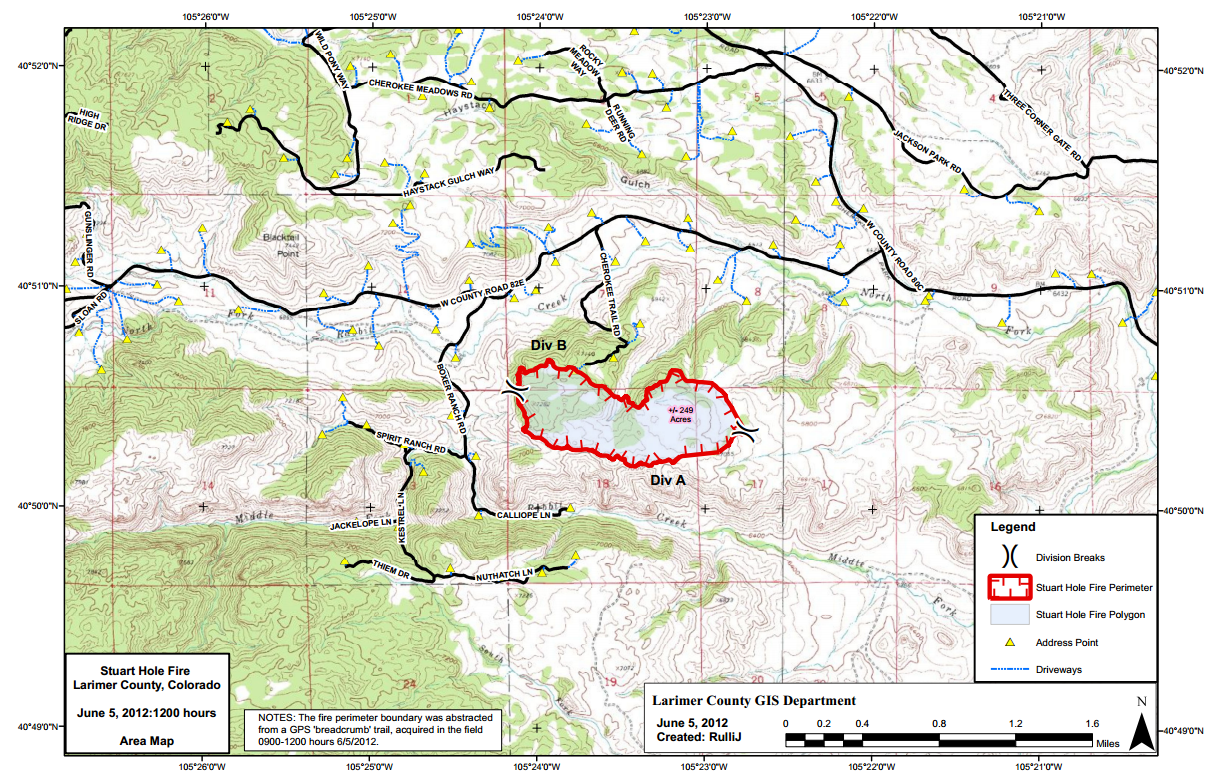 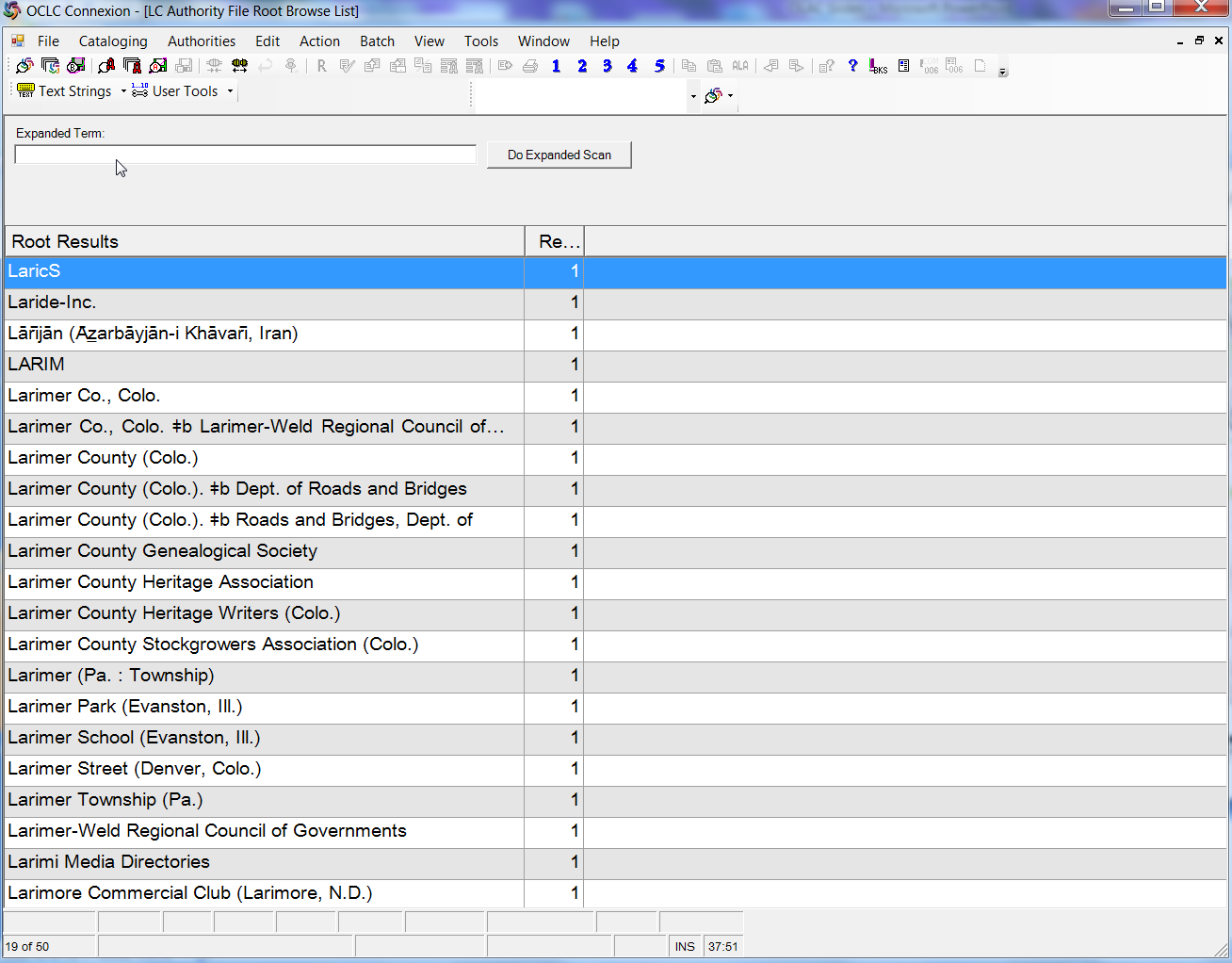 Corporate body browse in OCLC authority file
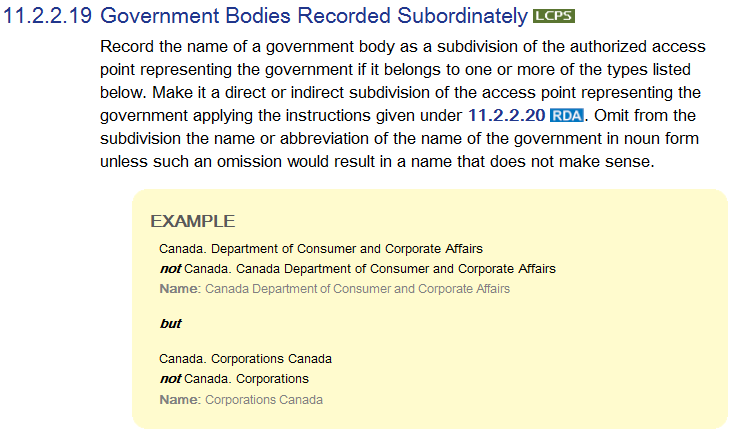 Relevant RDA Instructions
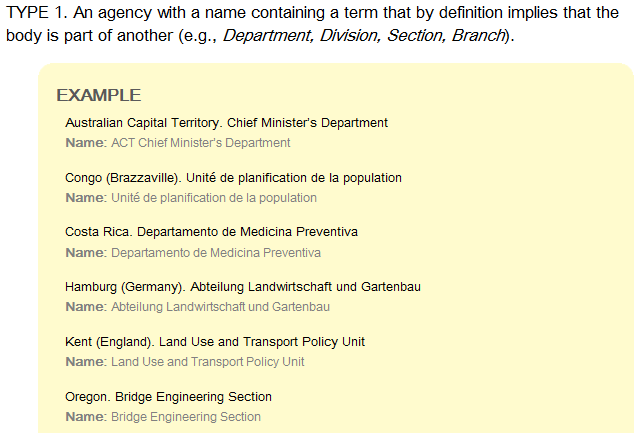 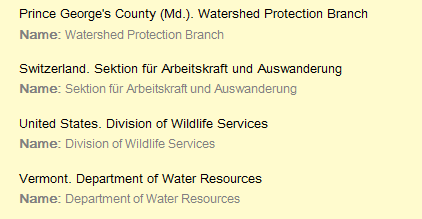 * Preferred Name for the Corporate Body:
* Location of Conference, Etc. (MARC 370 $e):
** Location of Headquarters (MARC 370 $e):
* Date of Conference, Etc. (MARC 046 $s $t):
* Date of Establishment (MARC 046 $s): 
* Date of Termination (MARC 046 $t):
† ††Associated Institution MARC 373):
* Number of a Conference, Etc.:
‡ **Other Designation Associated with the Corporate Body (MARC 368 $a $b $c):
Language of the Corporate Body (MARC 377):
Address of the Corporate Body (MARC 371):
Field of Activity of the Corporate Body (MARC 372):
Corporate History (MARC 678):

Authorized access point for the corporate body: 1__ __ $a
* Core element
** Core element if needed to distinguish a corporate body from another corporate body with the same name 
† Core element for conferences if name provides better identification than local place or if local place unknown or cannot be readily ascertained
†† Core element for other corporate bodies if the institution’s name provides better identification than the local place name or if the local place name is unknown or cannot be readily determined, and it is needed to distinguish the corporate body from another corporate body with the same name
‡ Core element for a body with a name that does not convey the idea of a corporate body
Exercise 4b – Determine the authorized access point for the creator of this map
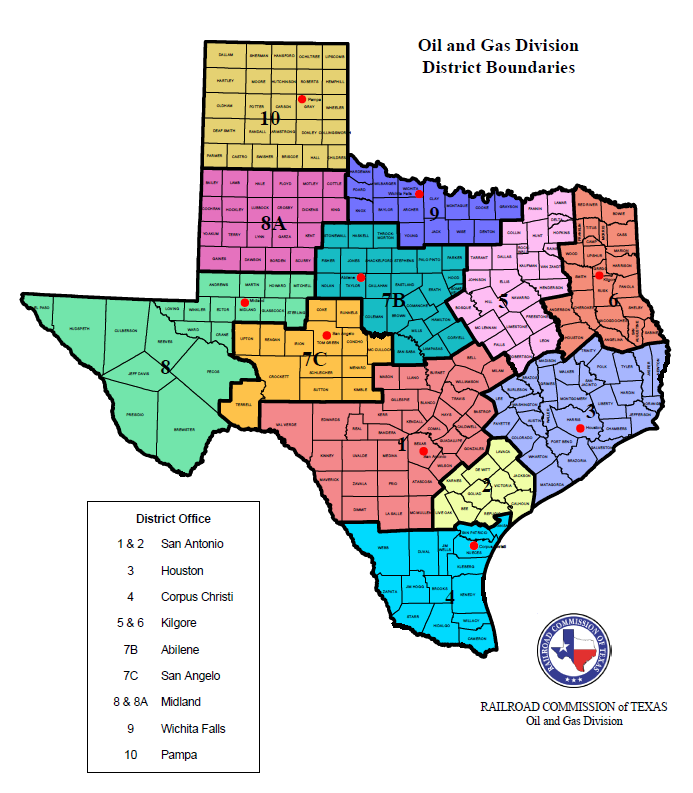 Relevant RDA Instructions
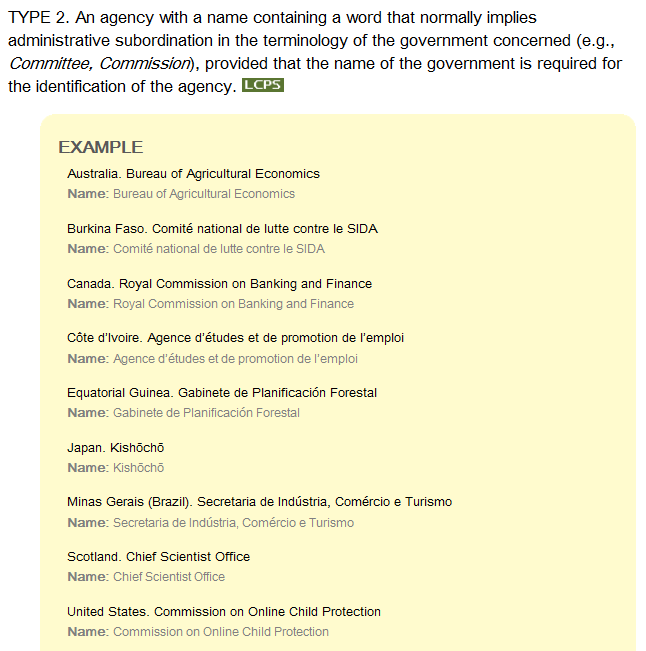 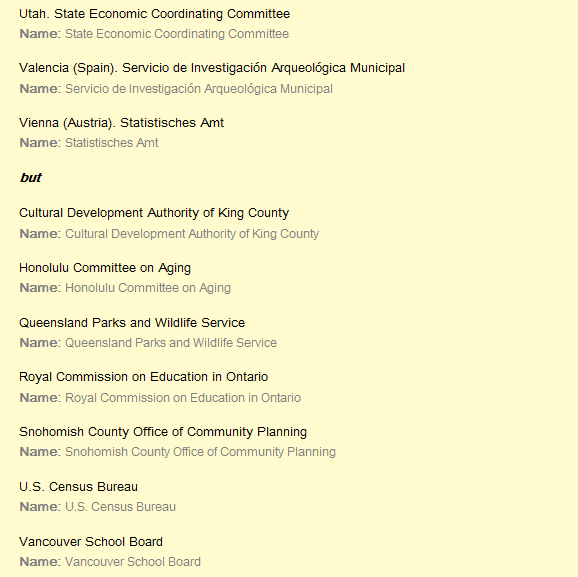 * Preferred Name for the Corporate Body:
* Location of Conference, Etc. (MARC 370 $e):
** Location of Headquarters (MARC 370 $e):
* Date of Conference, Etc. (MARC 046 $s $t):
* Date of Establishment (MARC 046 $s): 
* Date of Termination (MARC 046 $t):
† ††Associated Institution MARC 373):
* Number of a Conference, Etc.:
‡ **Other Designation Associated with the Corporate Body (MARC 368 $a $b $c):
Language of the Corporate Body (MARC 377):
Address of the Corporate Body (MARC 371):
Field of Activity of the Corporate Body (MARC 372):
Corporate History (MARC 678):

Authorized access point for the corporate body: 1__ __ $a
* Core element
** Core element if needed to distinguish a corporate body from another corporate body with the same name 
† Core element for conferences if name provides better identification than local place or if local place unknown or cannot be readily ascertained
†† Core element for other corporate bodies if the institution’s name provides better identification than the local place name or if the local place name is unknown or cannot be readily determined, and it is needed to distinguish the corporate body from another corporate body with the same name
‡ Core element for a body with a name that does not convey the idea of a corporate body
Exercise 5 – Determine the authorized access point for The Thrillseekers
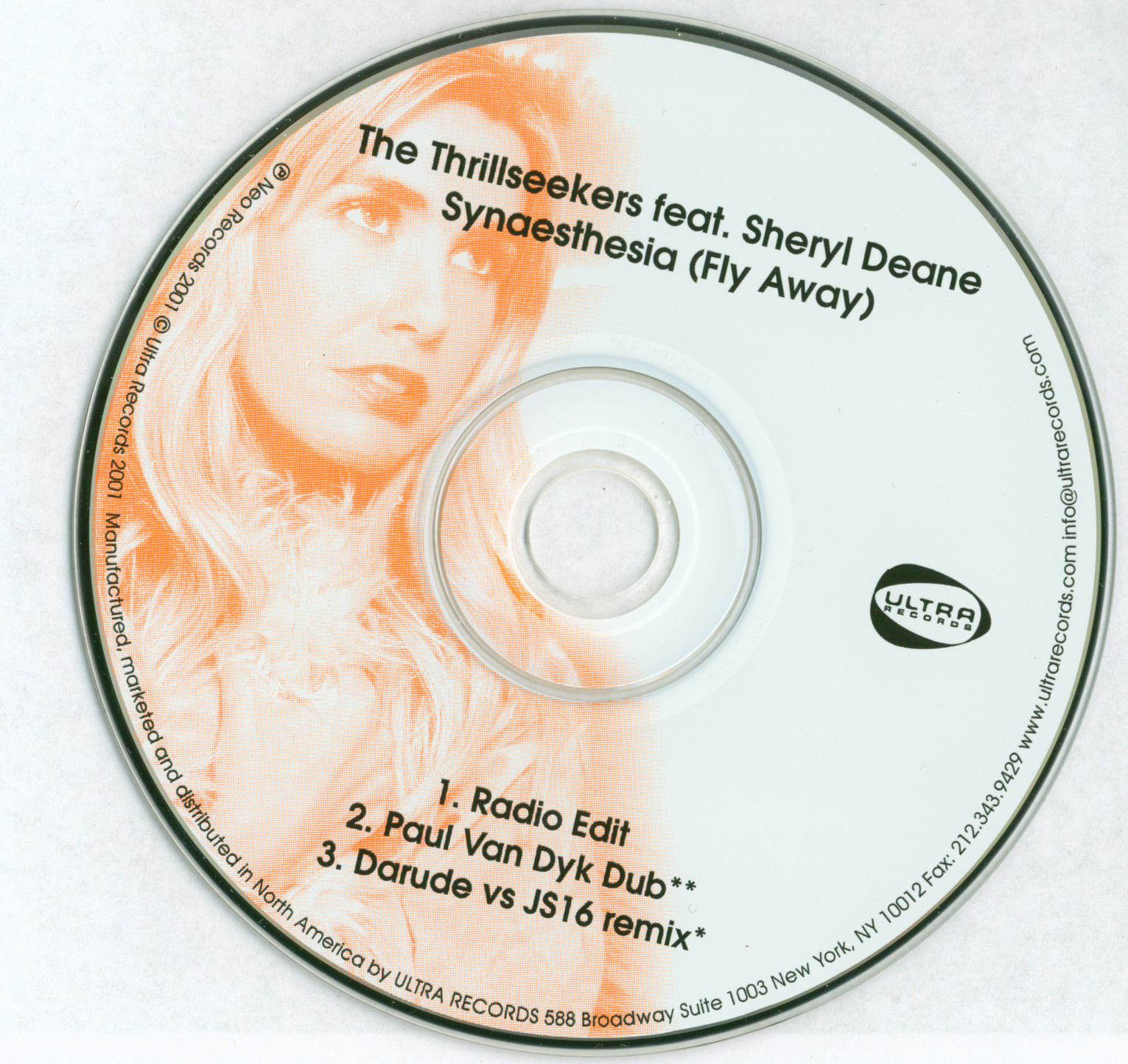 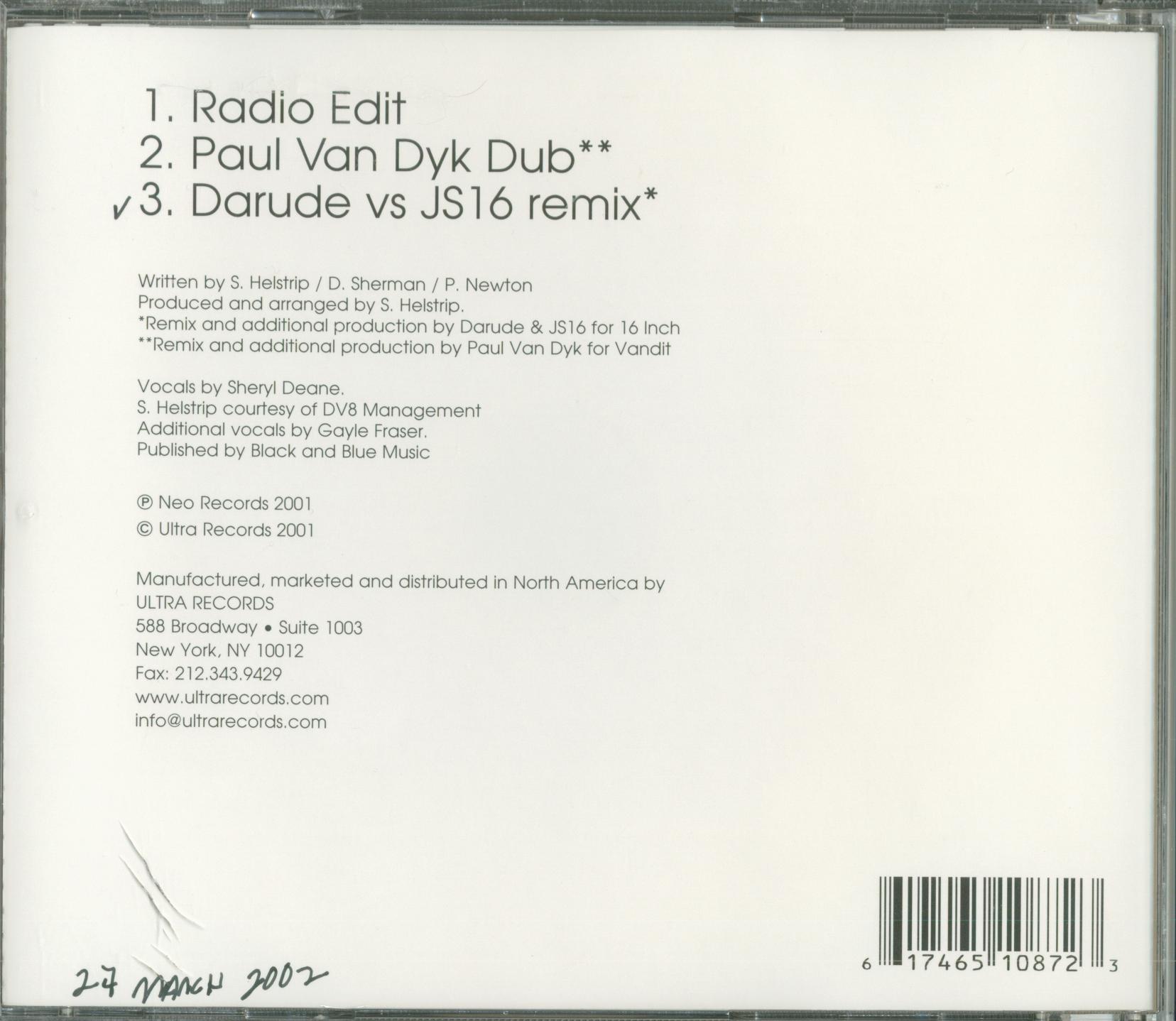 Info you’ve found
No authority records in OCLC
OCLC AACR2 bib records have the following headings:  
	110 2_ Thrillseekers (Musical group)
	710 2_ Thrillseekers (Musical group)
Three German National Library non-AACR2 bib records have the heading:
	700 0_ Thrillseekers.
Info you’ve found
VIAF has two authority records from the German National Library:
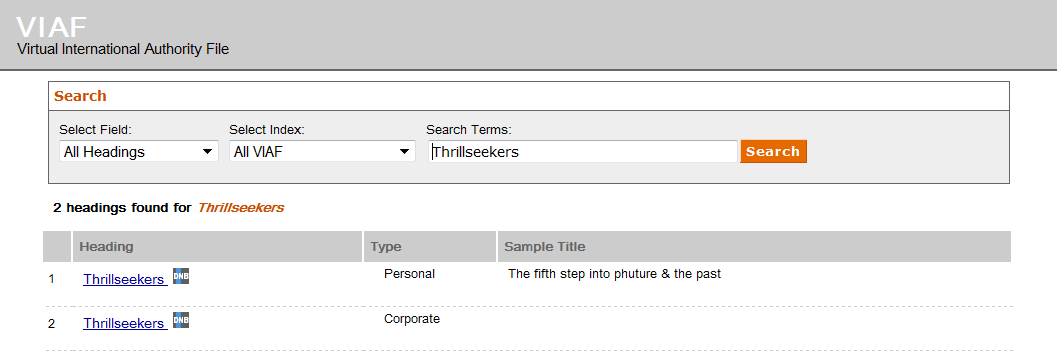 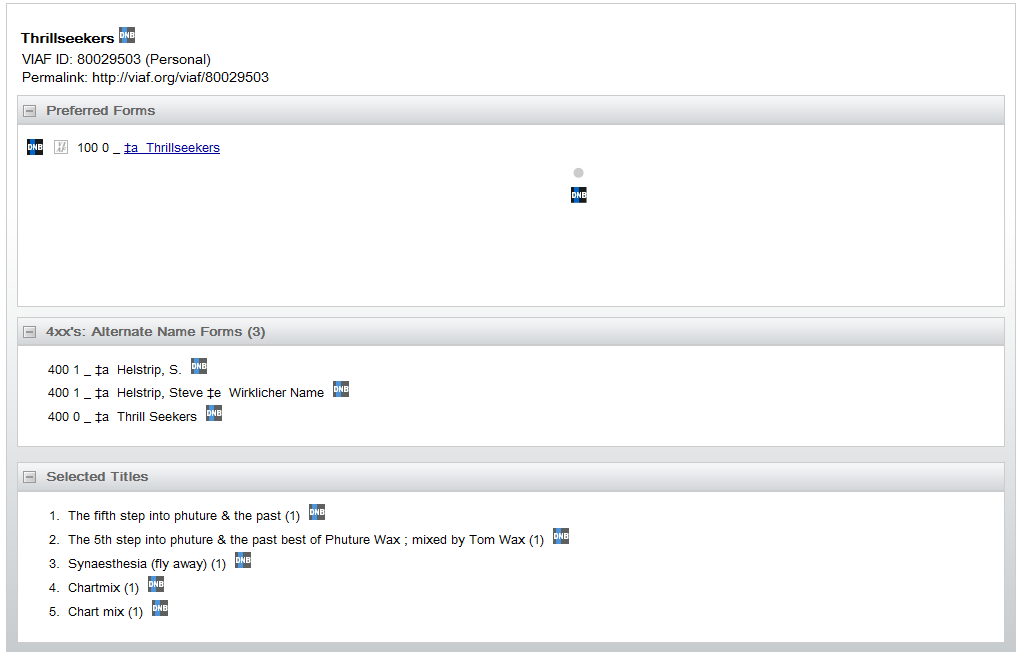 Wirklicher Name = Real name
More info you’ve found
Wikipedia: The Thrillseekers (born Steve Helstrip) is the name of an English trance DJ, record producer and remixer.  He has been at the forefront of the trance genre since the release in 1998 of his critically acclaimed track, "Synaesthesia (Fly Away).“
CubeTrance website: U.K. based producer Steve Helstrip better known as The Thrillseekers
Discogs website:
	Thrillseekers, The
	Real Name: Steven Robin Helstrip
iTunes website: The Thrillseekers; Biography: Thrillseekers (aka Steve Helstrip) started out making music like many aspiring producers, via a home studio. Originally, Helstrip was working on video game music for a well-known video game company, when his debut 12" was picked up and aggressively promoted by trance juggernaut DJ Paul Van Dyk. After extensive studio work, Helstrip also began to pursue a DJ career.
Relevant RDA Instructions
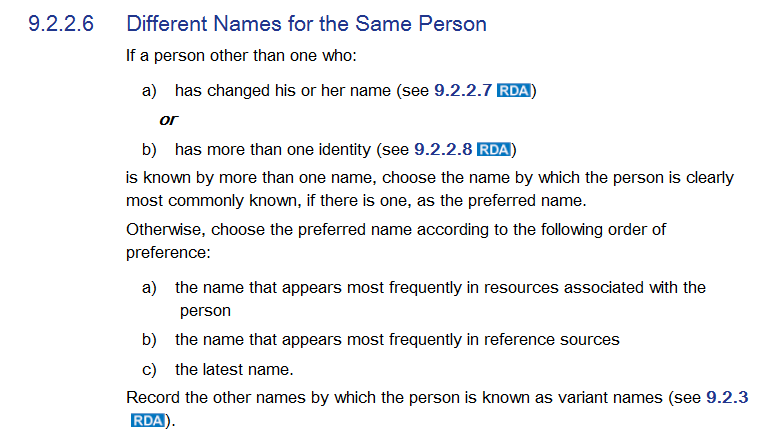 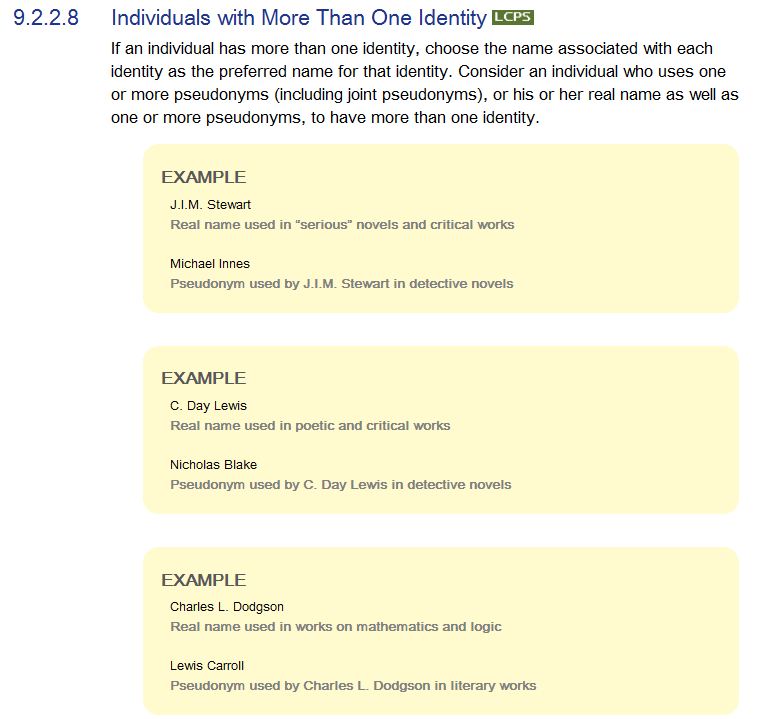 Relevant RDA Instructions
[Speaker Notes: LCPS for 9.2.2.8. INDIVIDUALS WITH MORE THAN ONE IDENTITY
LC practice: If an authorized access point is needed for a bibliographic identity recorded as a variant name in a 400 field in an AACR2 name authority record, create a separate RDA name authority record for that identity. Modify the existing authority record to convert the 400 field to a 500 field.]
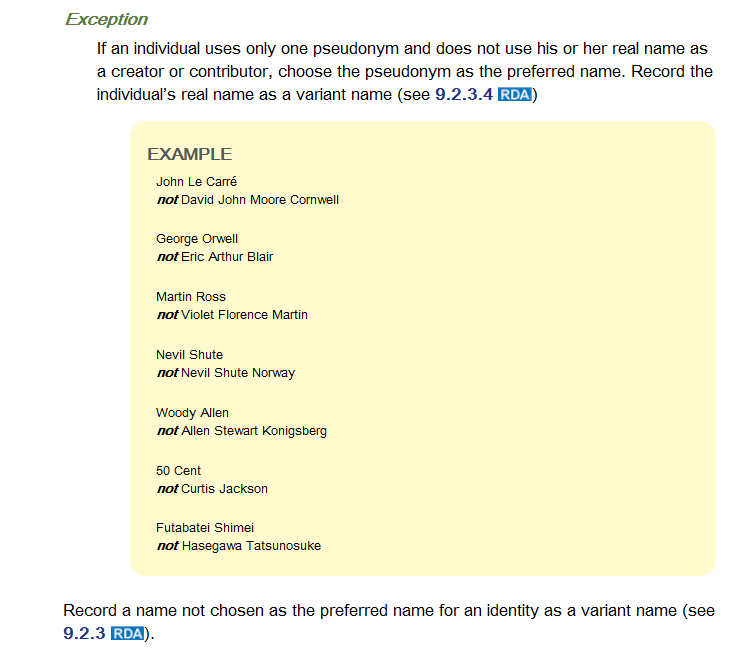 Relevant RDA Instructions
Based on the information you’ve found, what type of entity is The Thrillseekers?

What is the preferred name of the entity?

What other RDA elements are you likely to need to record in an authority record for this entity?  (See previous slides for lists of elements)

Construct an authorized access point for the entity:

1__ __ $a
Relationship Designators Exercise
Use relationship designators from RDA Appendix J to relate these two works in authority records
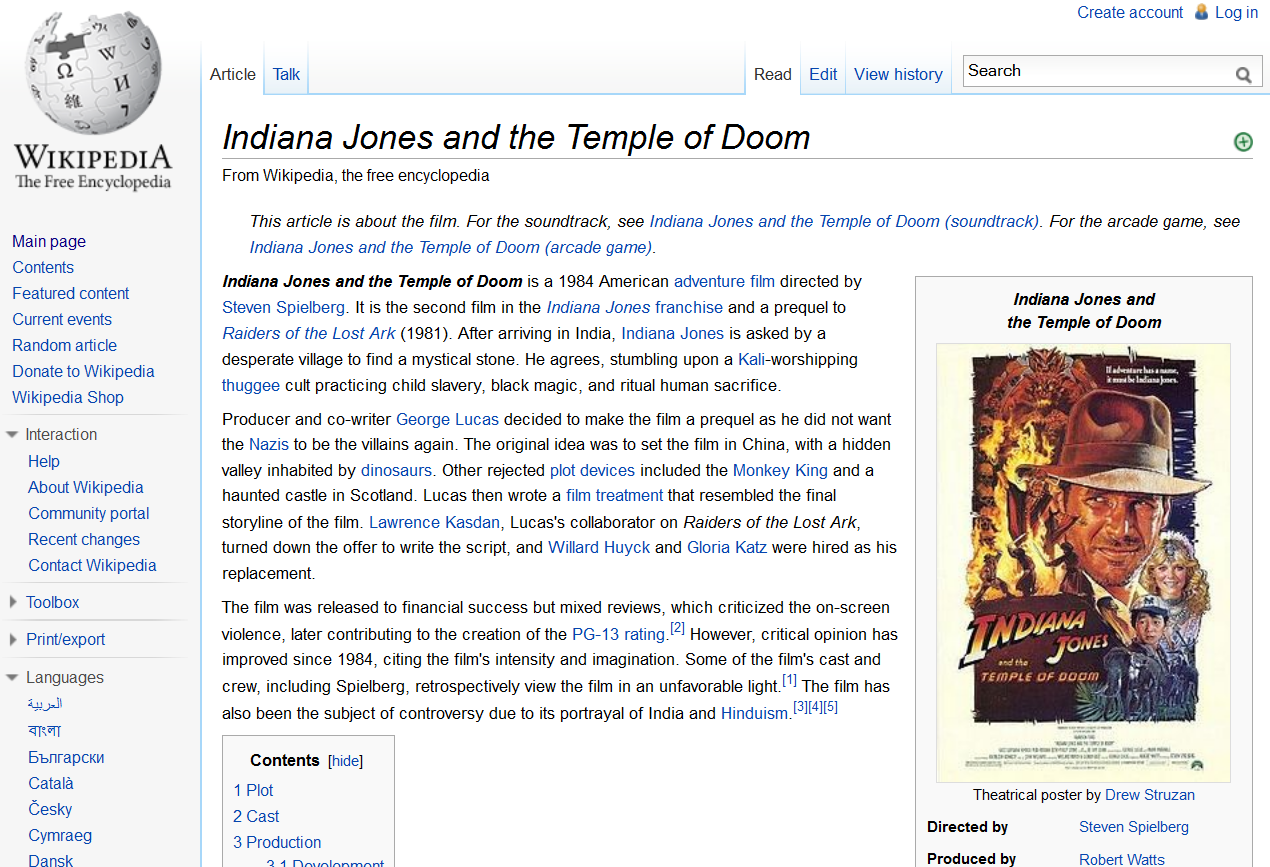 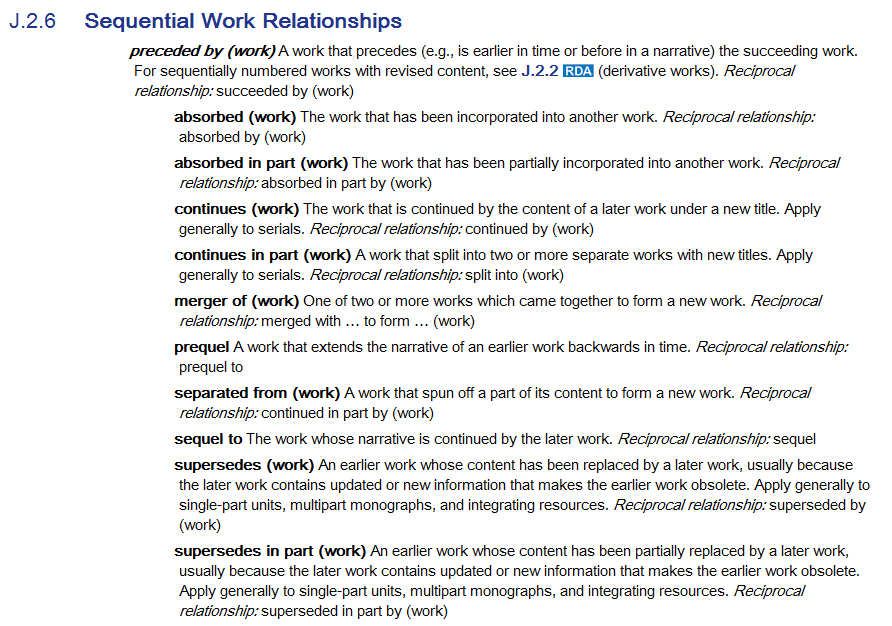 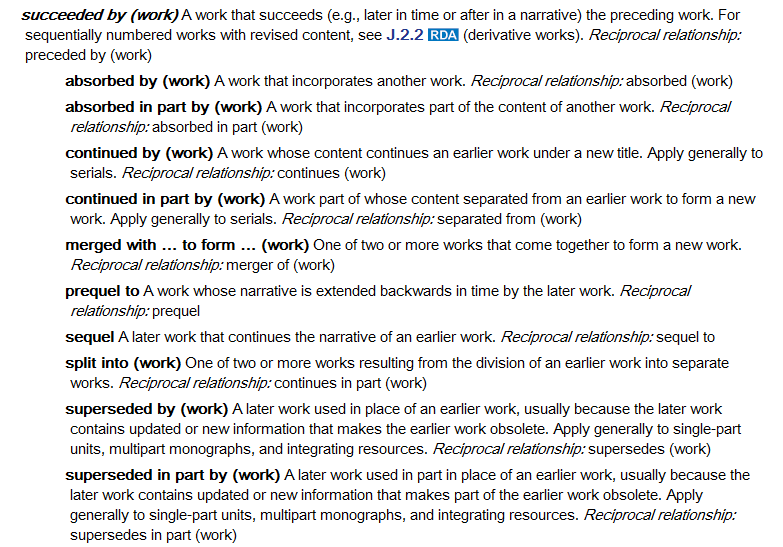 In Authority Records
130 _0  $a Indiana Jones and the Temple of Doom (Motion picture)
430 _0  $a Temple of Doom (Motion picture)
___ __  $______________ $_ Raiders of the lost ark (Motion picture) $__ 

130 _0  $a Raiders of the lost ark (Motion picture) 
430 _0  $a Indiana Jones and the raiders of the lost ark (Motion picture)
___ __  $______________ $_ Indiana Jones and the Temple of Doom (Motion picture)
	        $__
In Bibliographic Records
130 _0  $a Indiana Jones and the Temple of Doom (Motion picture)
245 10  $a Indiana Jones and the Temple of Doom / $c Paramount Pictures presents a ...
___ __  $______________ $_ Raiders of the lost ark (Motion picture)

130 _0  $a Raiders of the lost ark (Motion picture)
245 10  $a Raiders of the lost ark / $c Paramount Pictures presents a Lucasfilm Ltd. ...
___ __  $______________ $_ Indiana Jones and the Temple of Doom (Motion picture)
How would you relate this work to the film for which it was composed?
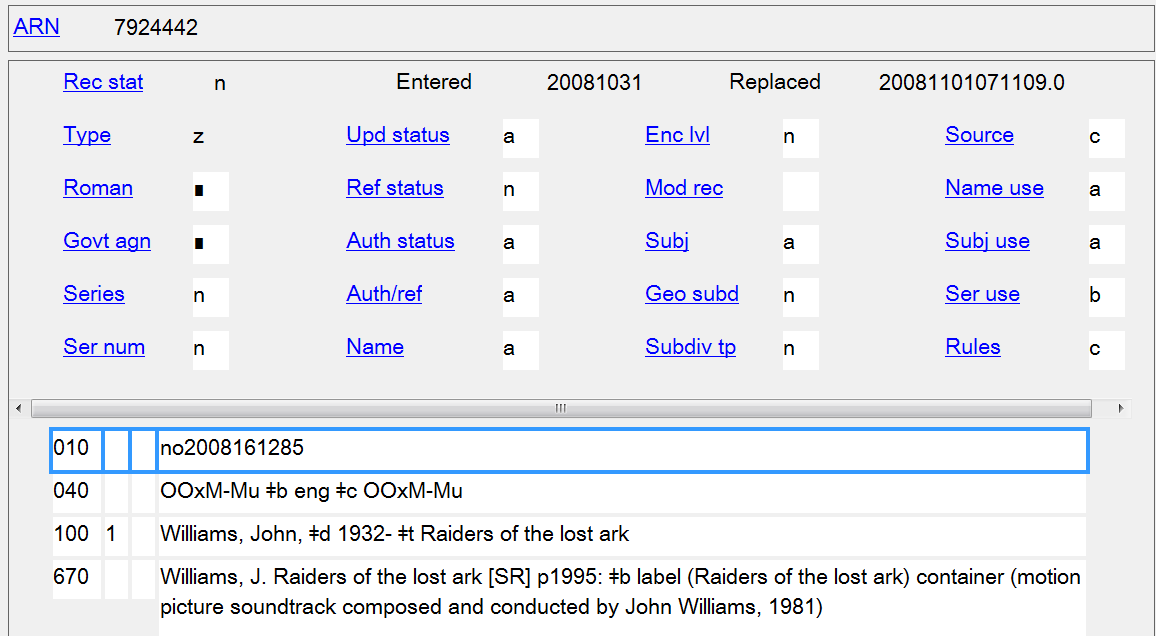 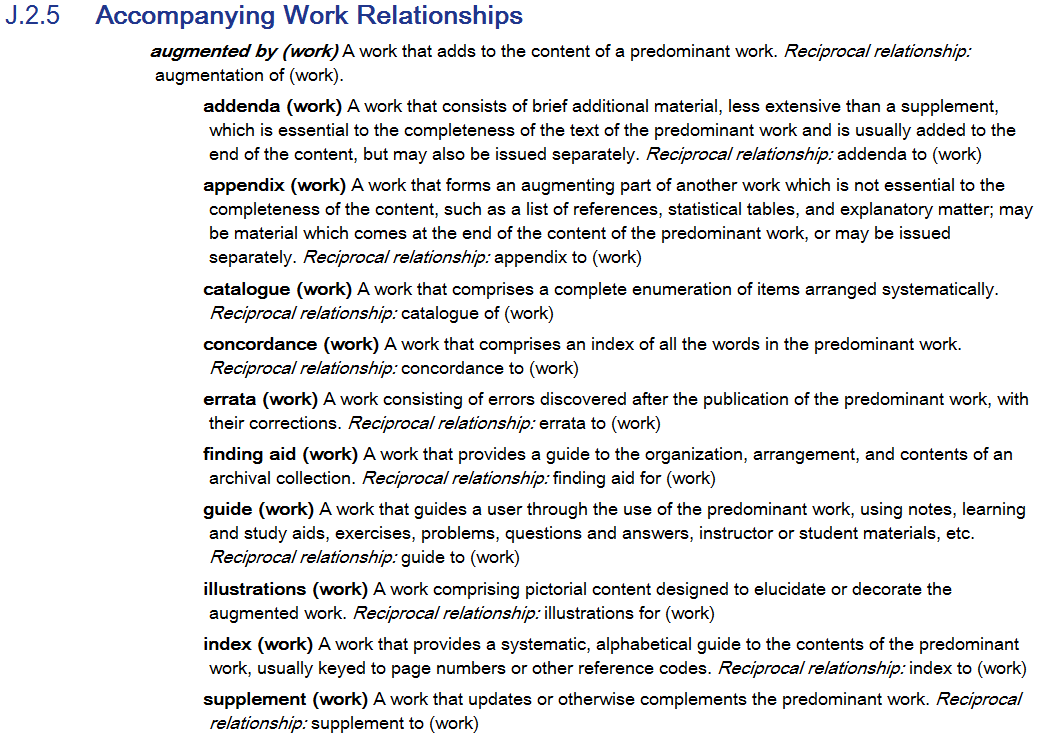 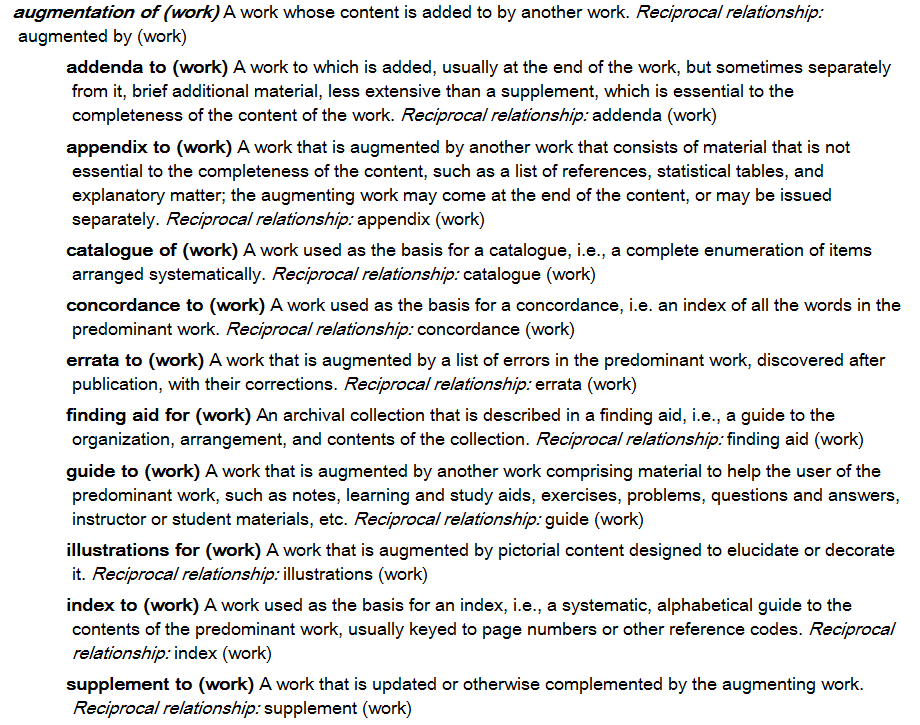